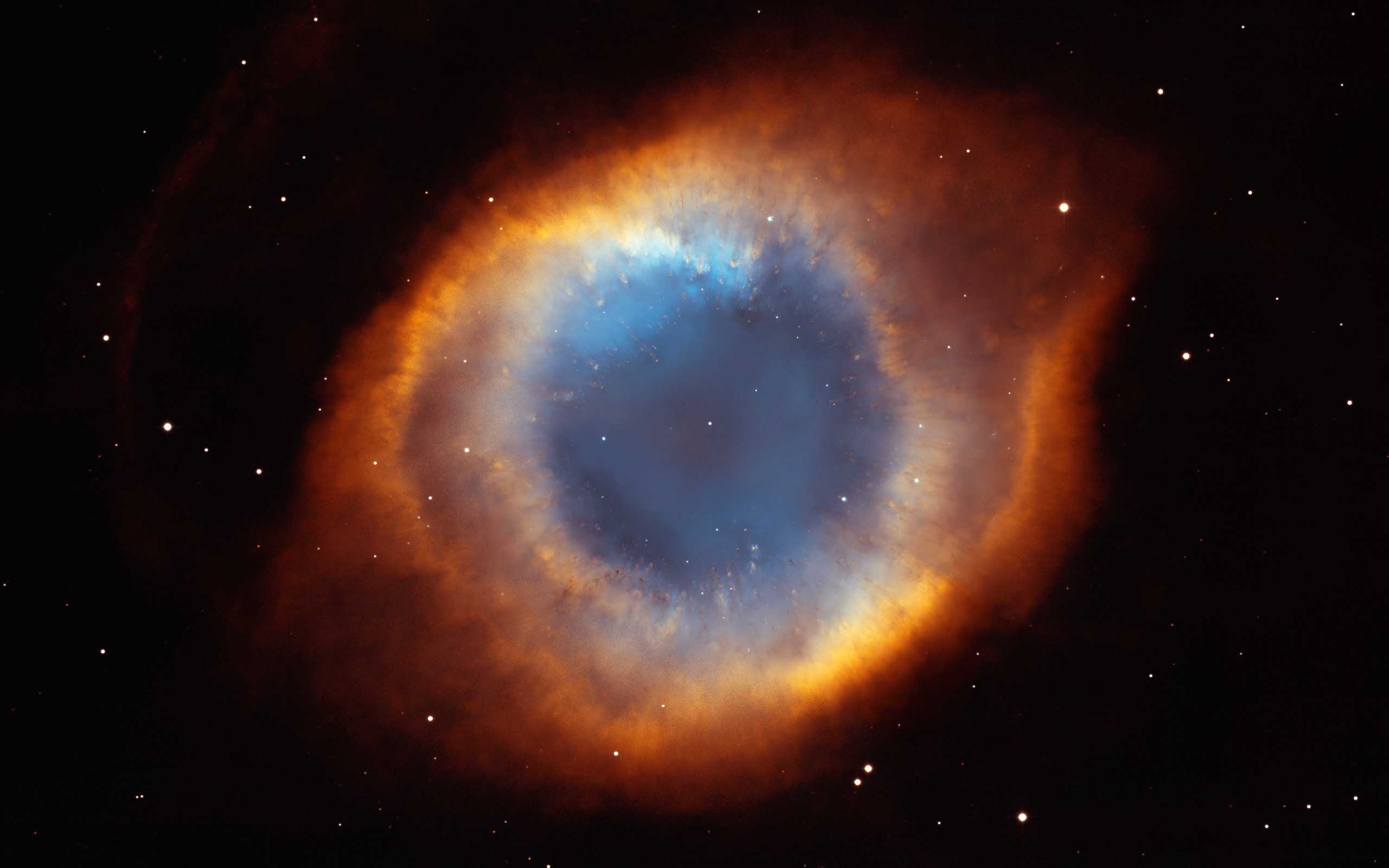 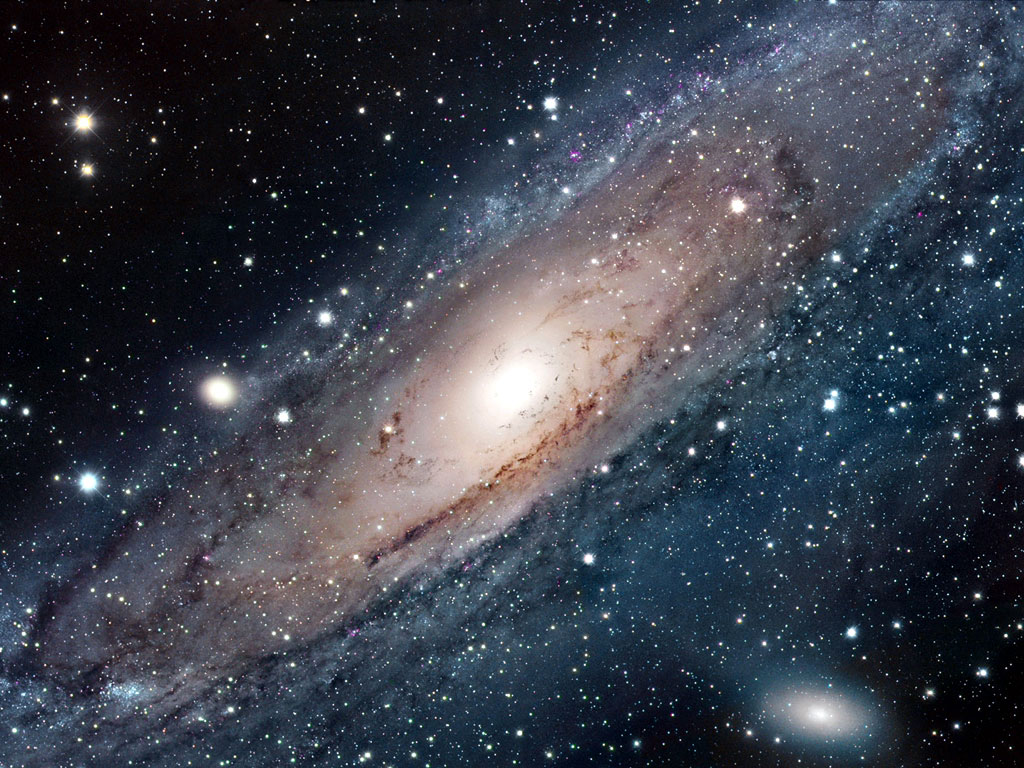 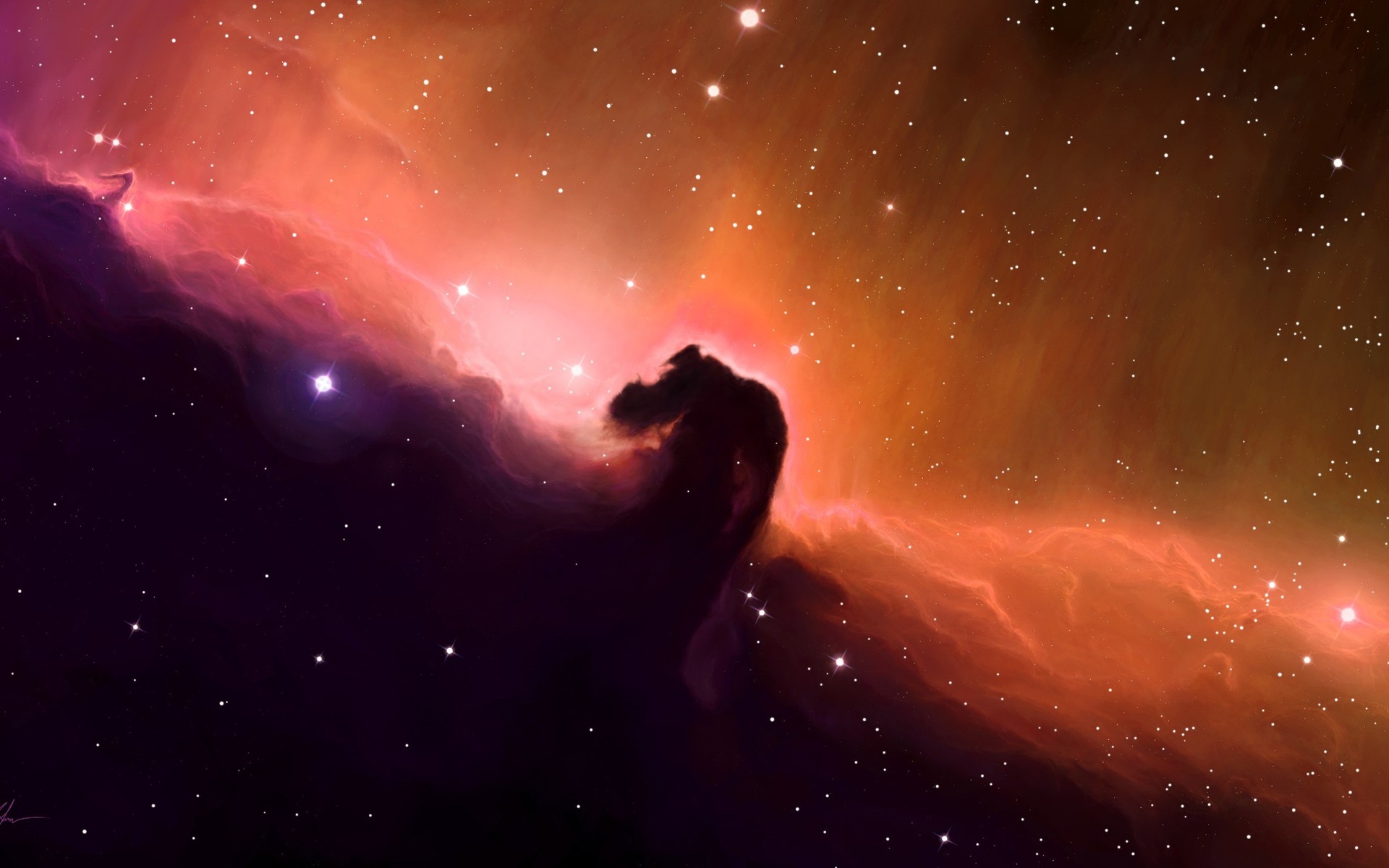 GDM417 Astronomi
Evren ne kadar büyük?
Evrenin Boyutu
0
Herhangi bir (!) Park (16 m)
Şehir
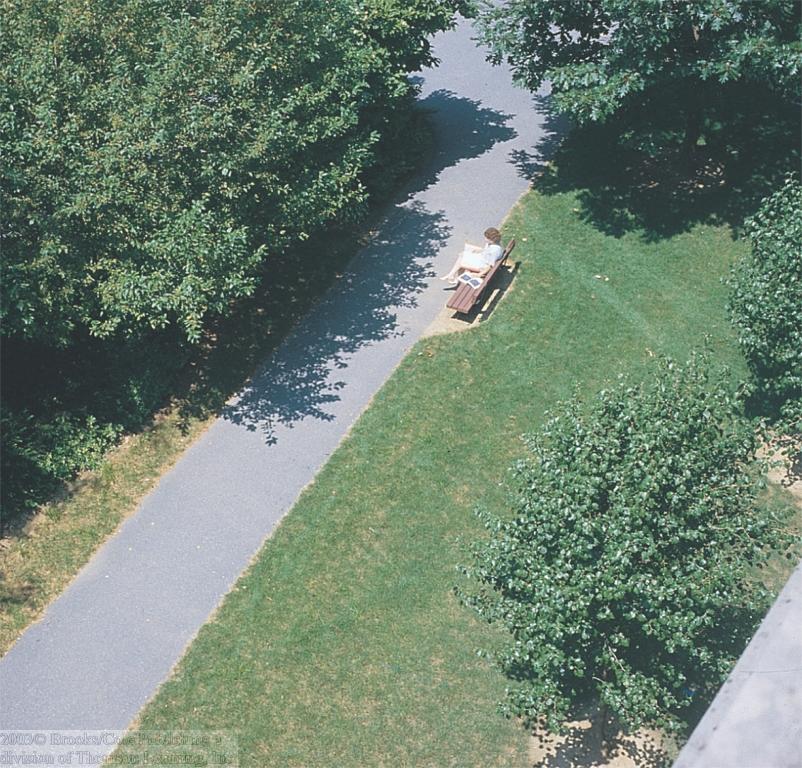 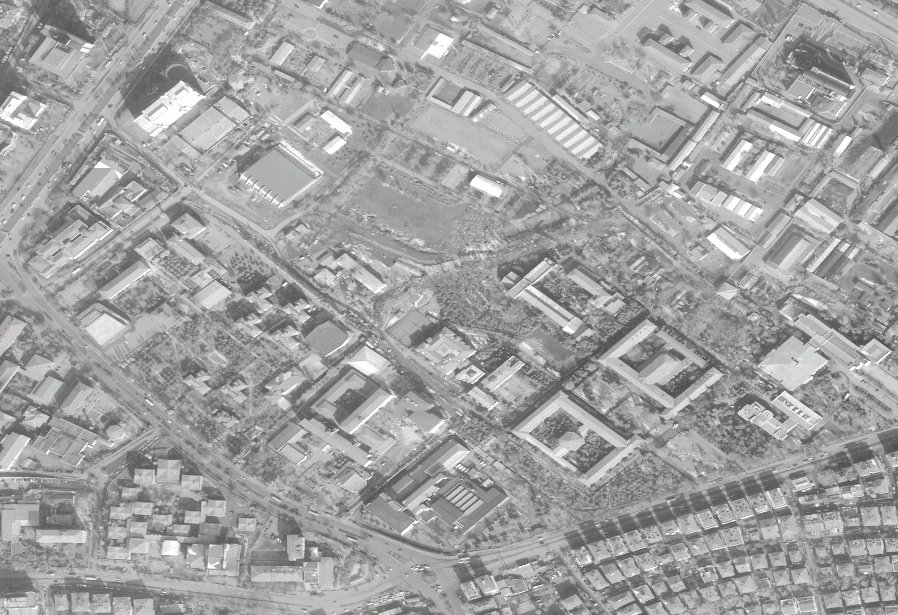 160 m
0
Şehir
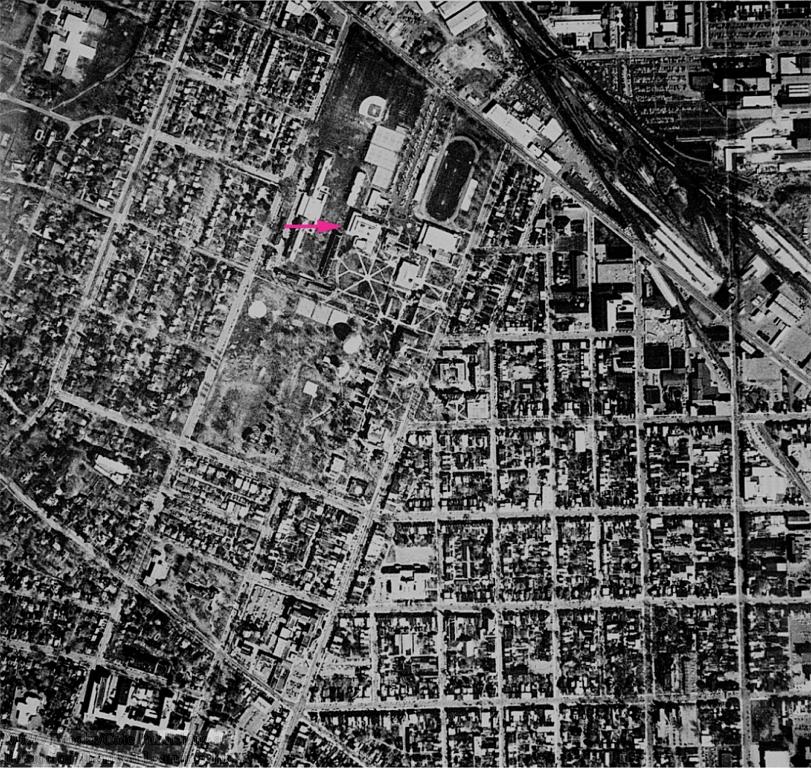 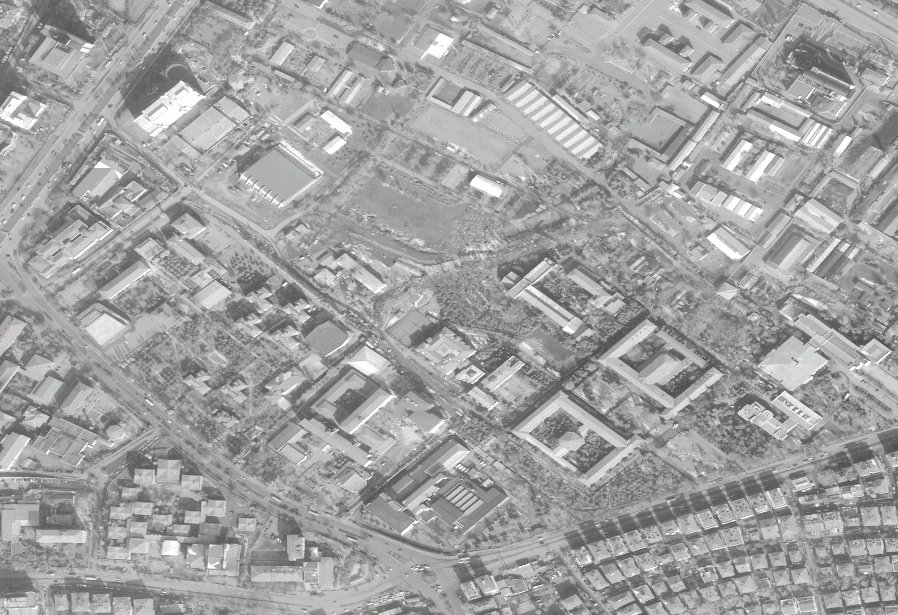 1600 m
0
Uzay Aracı (yörüngede)
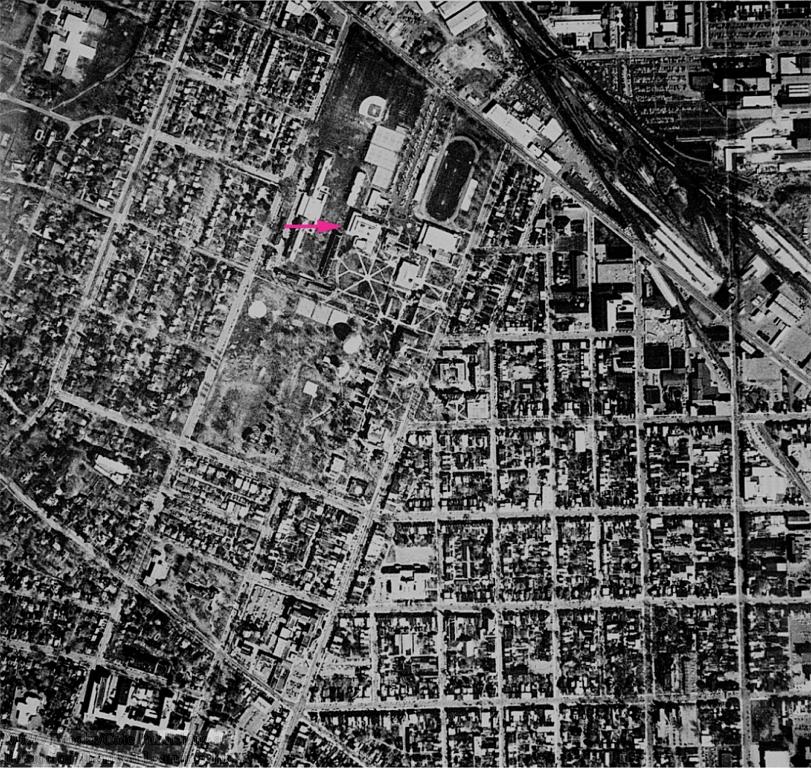 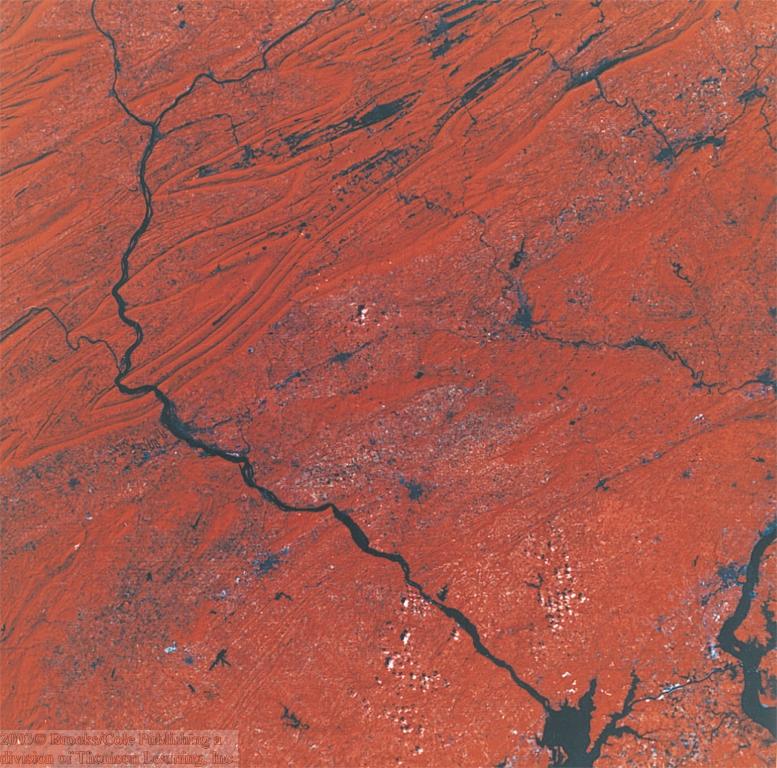 160 km
0
Dünya
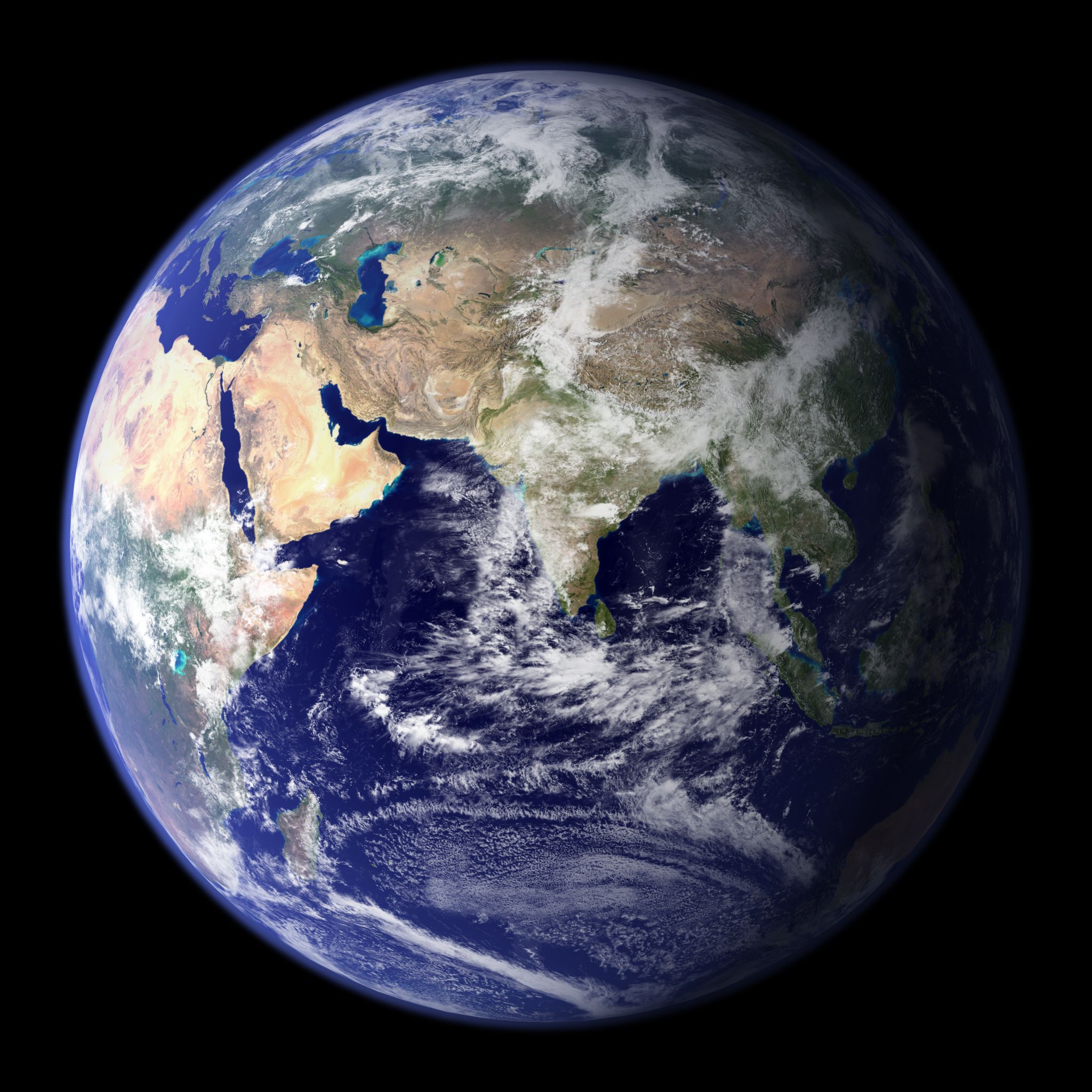 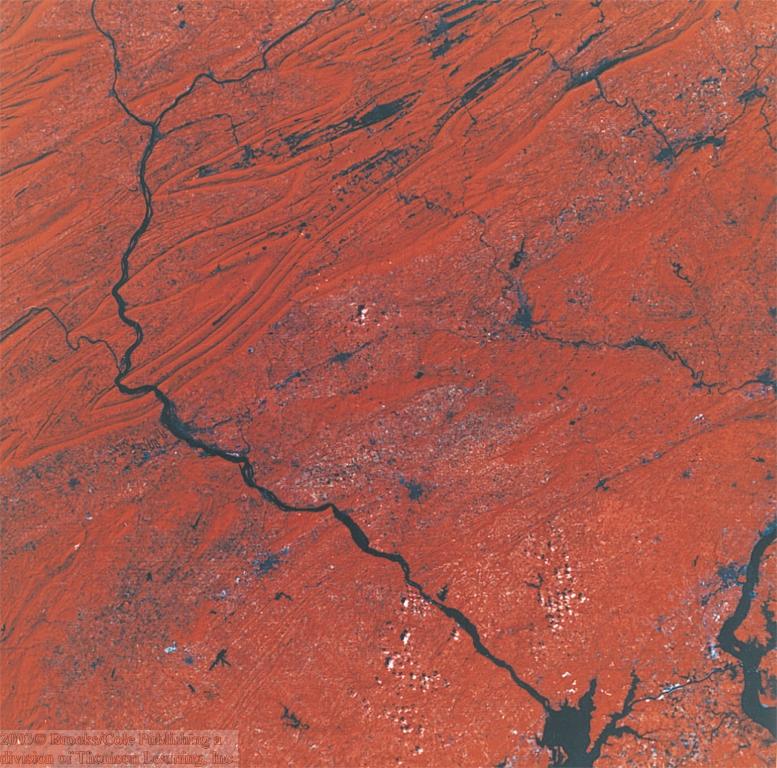 Dünya’nın çapı: 12 756 km
(16 000 km)
0
Dünya - Ay
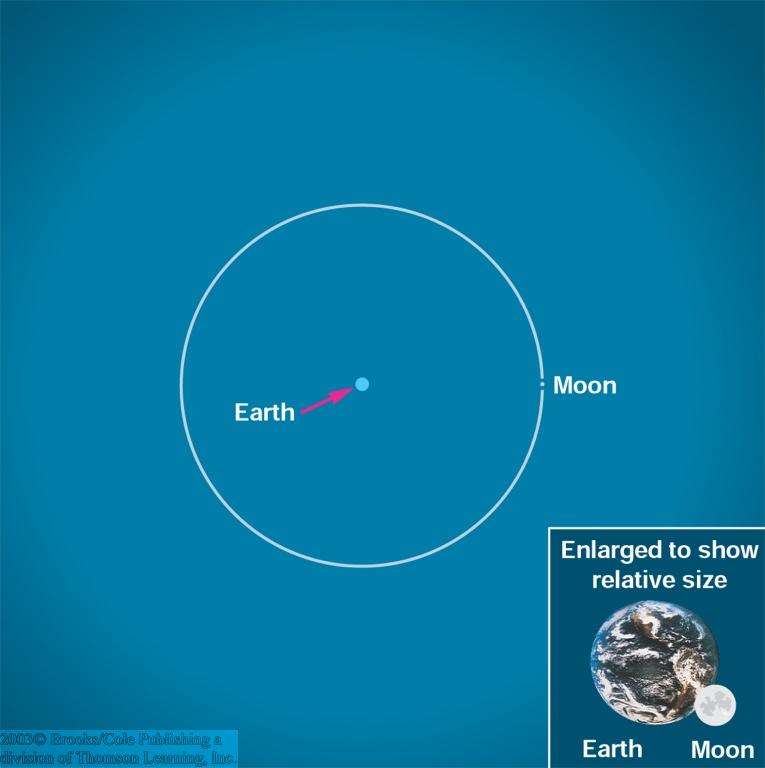 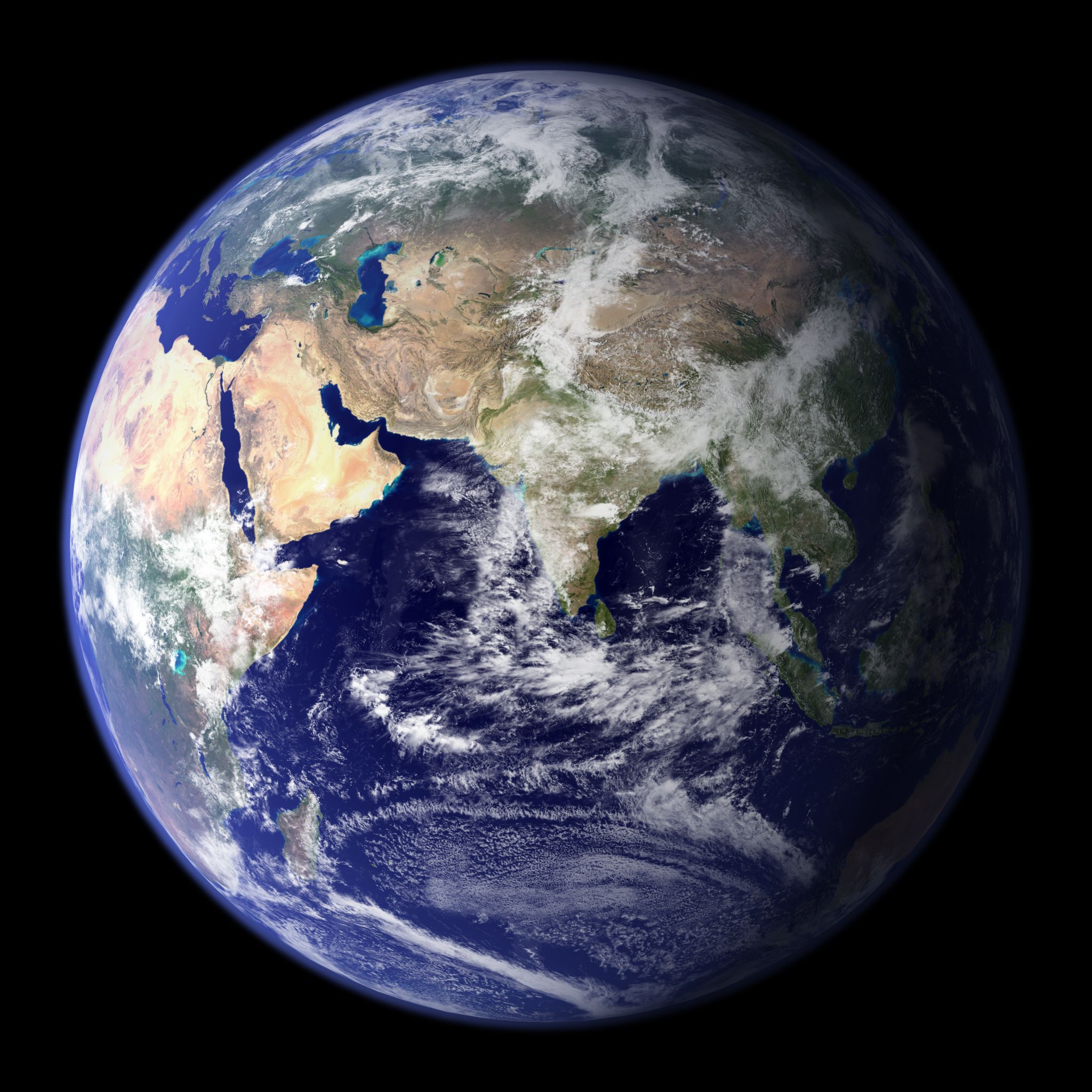 Ay-Yer uzaklığı: 384 000 km
(1.6x106 km)
0
Güneş etrafında Yer’in yörüngesi
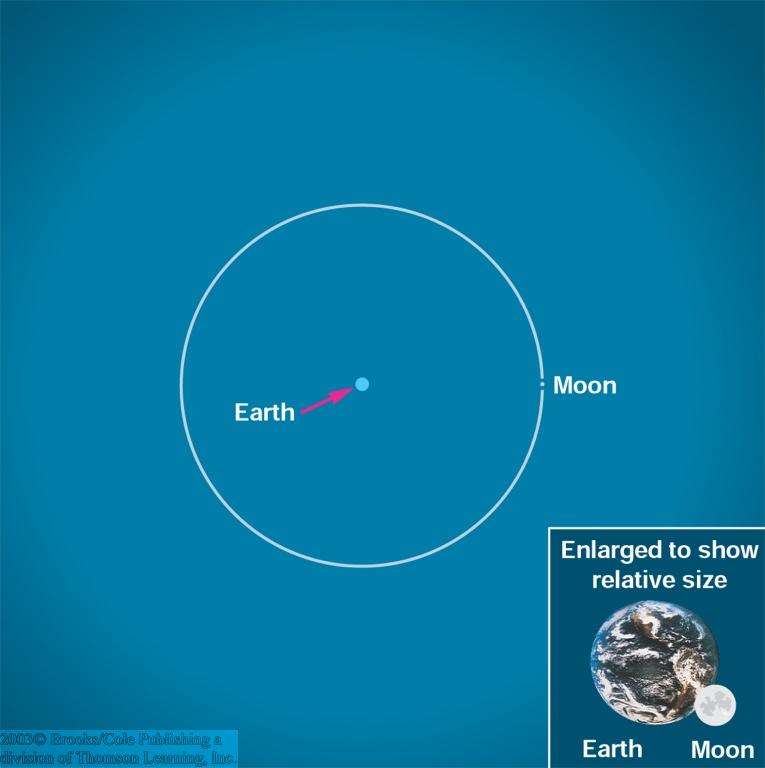 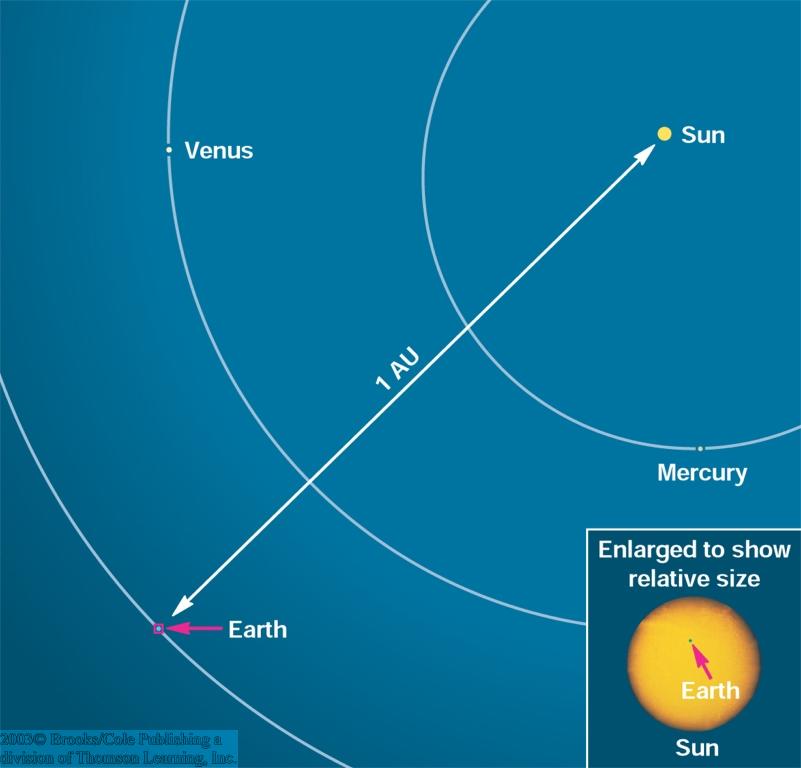 Yer-Güneş uzaklığı : 150 000 000 km =1 AB
(1.6x108 km)
0
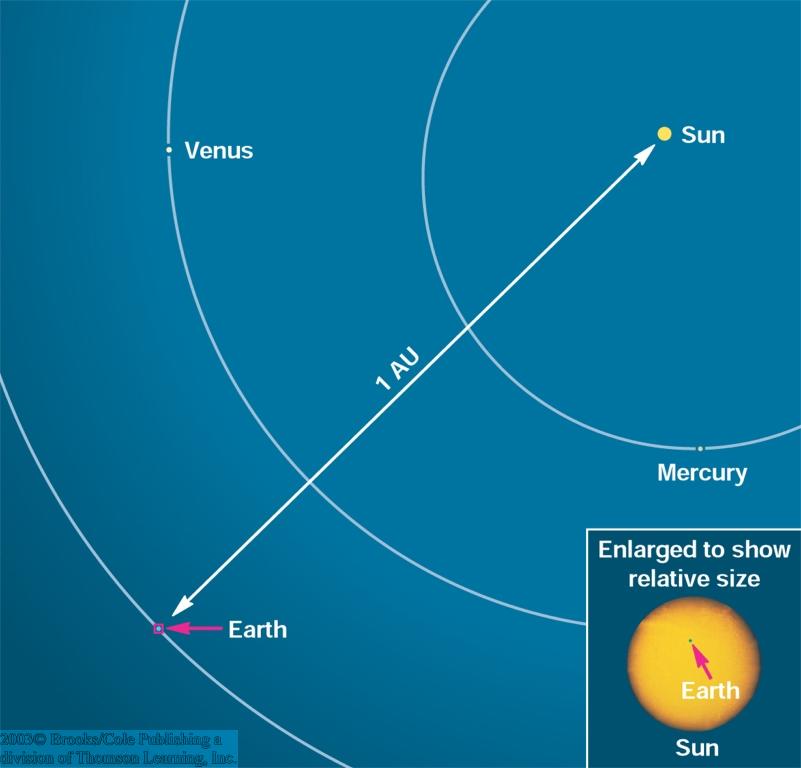 0
Güneş Sistemi
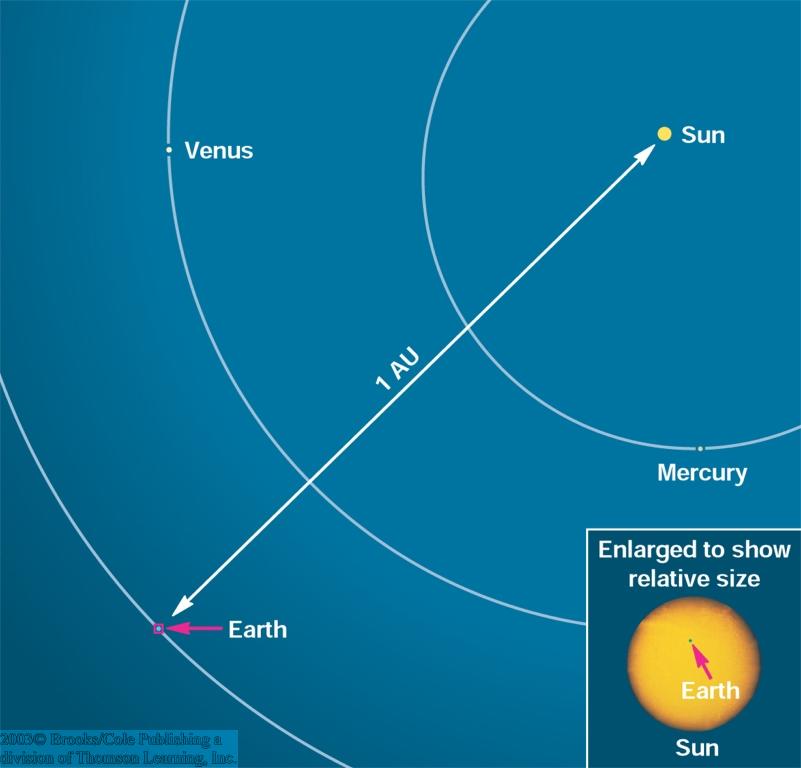 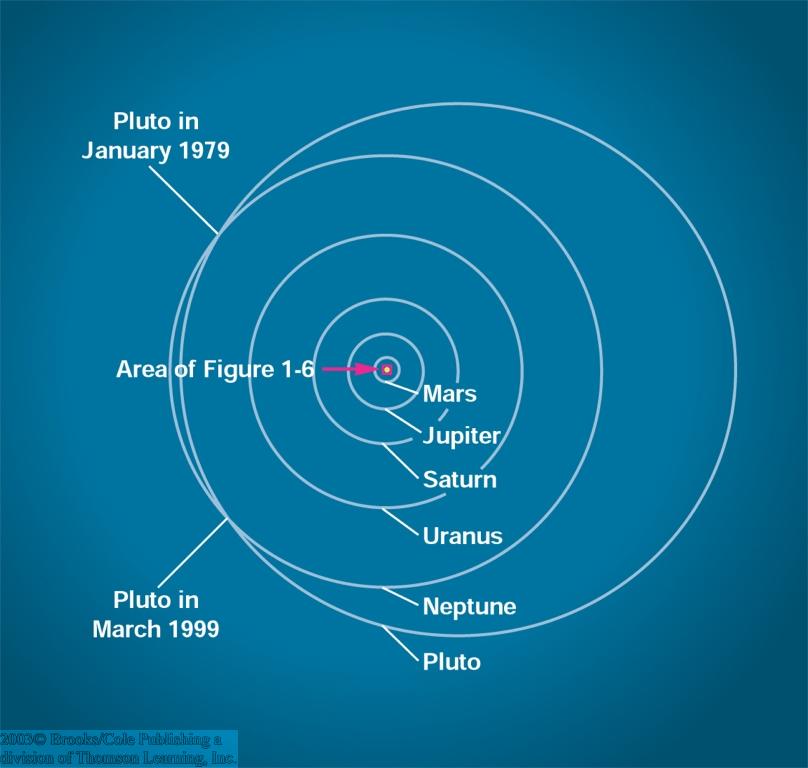 Yaklaşık 100 AB
(1.6x1010 km)
Güneş Sistemi
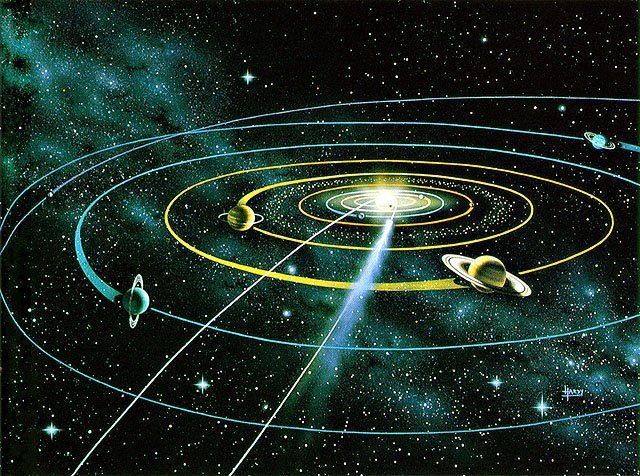 Biz buradayız
Güneş Sistemi:
1 yıldız
8 gezegen
Birçok uydu
5 cüce gezegen
Birçok küçük-cüce gezegen
Binlerce asteroid
Milyonlarca kuyruklu-yıldız
5 milyar km
Güneş Sistemimiz çevresindeki boş uzay
0
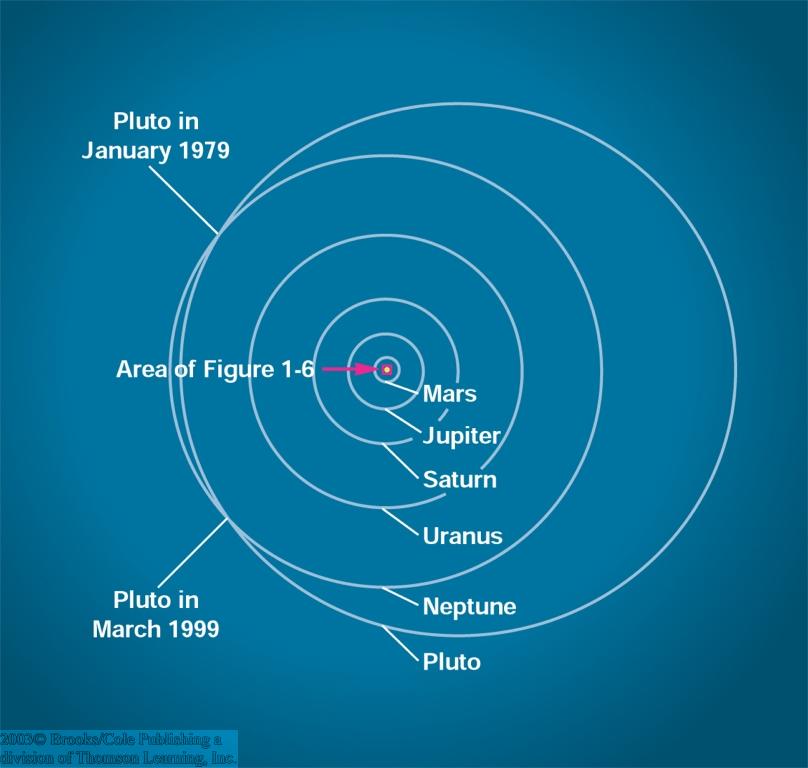 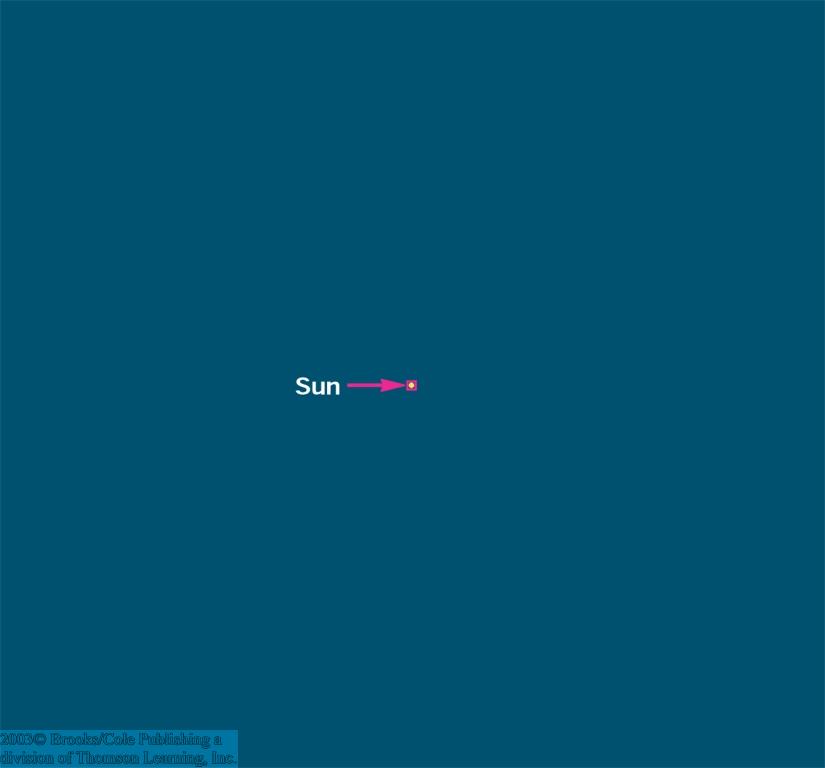 yaklaşık 10 000 AB
(1.6x1012 km)
0
Güneş’in yakın komşuluğu
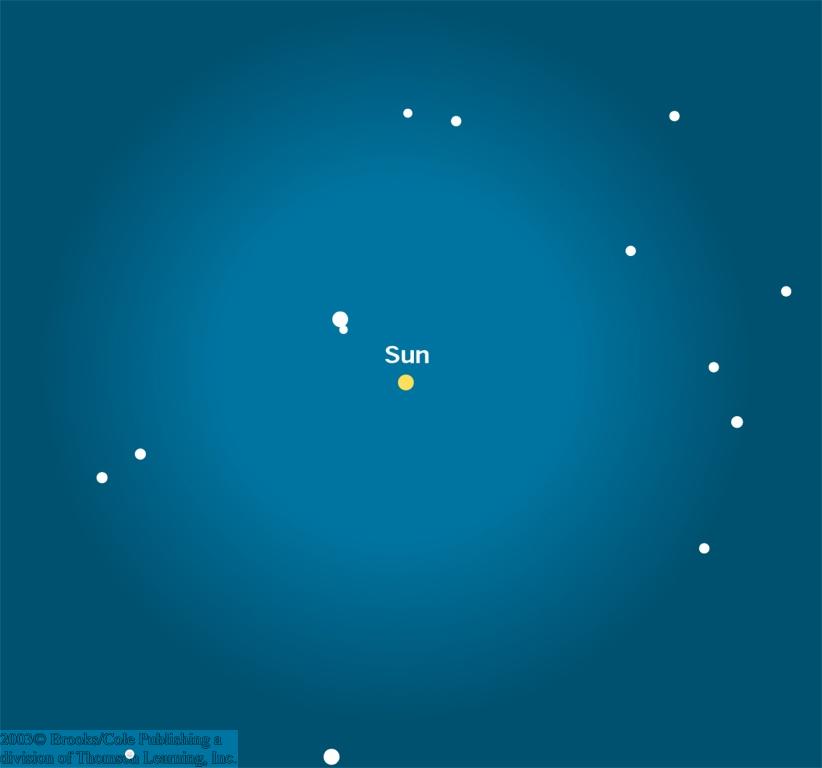 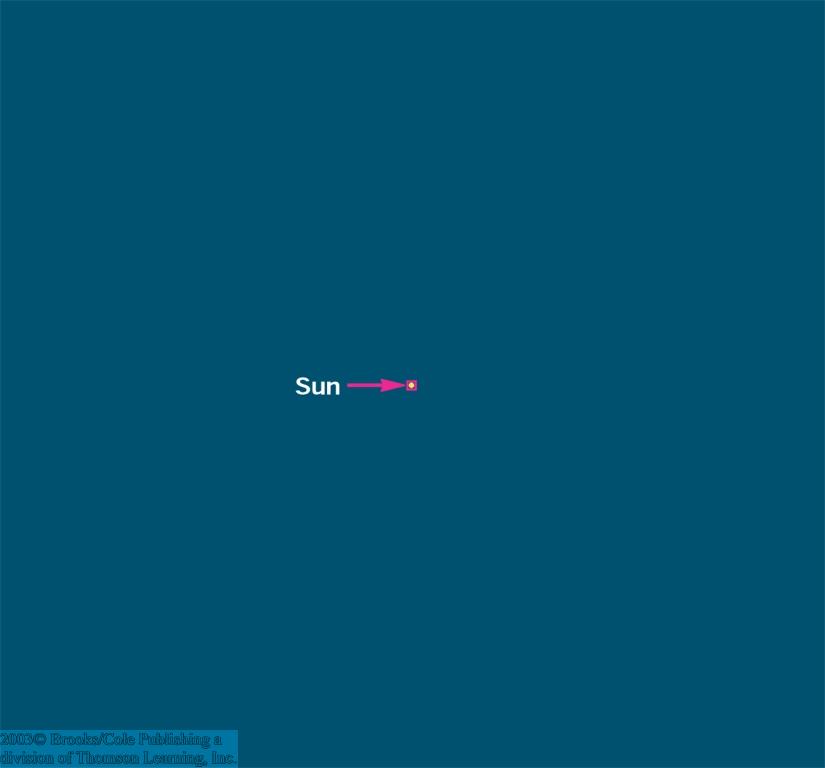 yaklaşık 17 ışıkyılı
(1.6x1014 km)
0
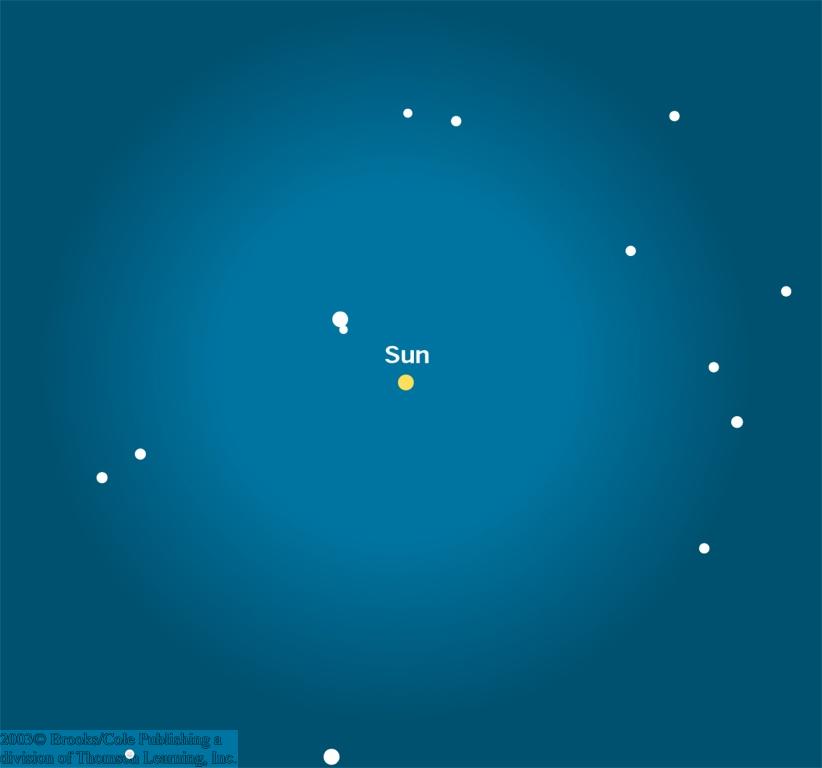 Yeni uzaklık ölçeği:
1 ışıkyılı (ıy) =
Işığın 1 yılda aldığı yol
= 63 000 AB = 1013 km

Güneş’e en yakın yıldız:
Proxima (a Centauri)’nın, uzaklığı 4.2 ışık yılı
0
Geniş alan Güneş komşuluğu
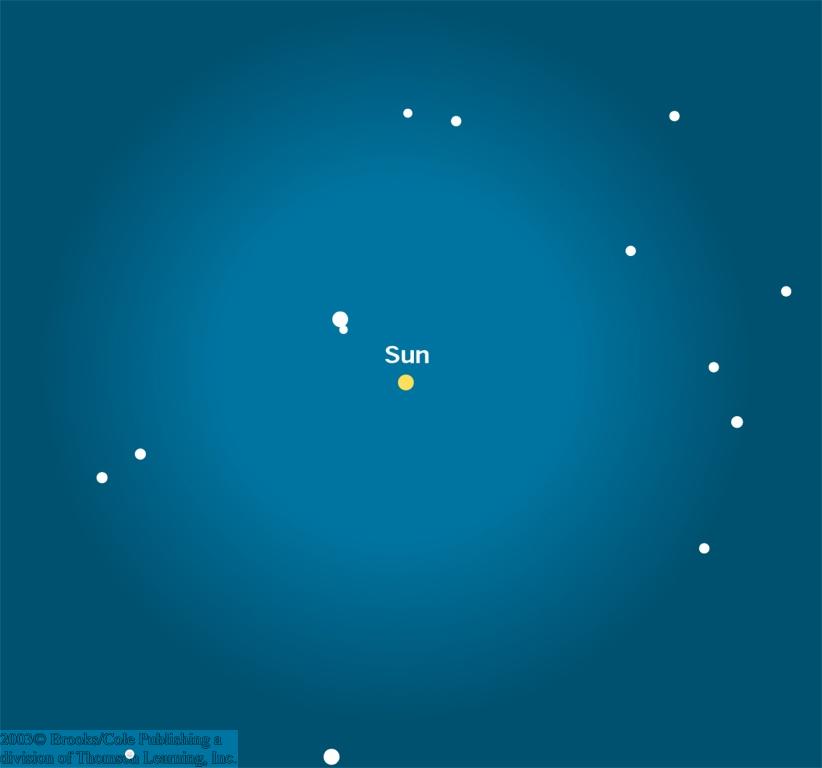 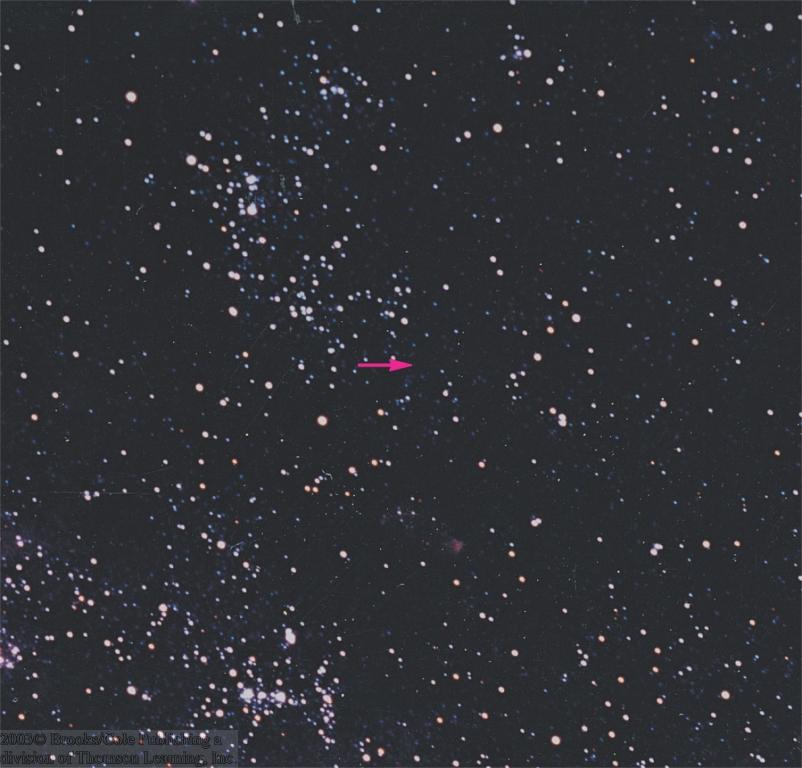 yaklaşık 1 700 ışık yılı
0
Samanyolu Gökadası
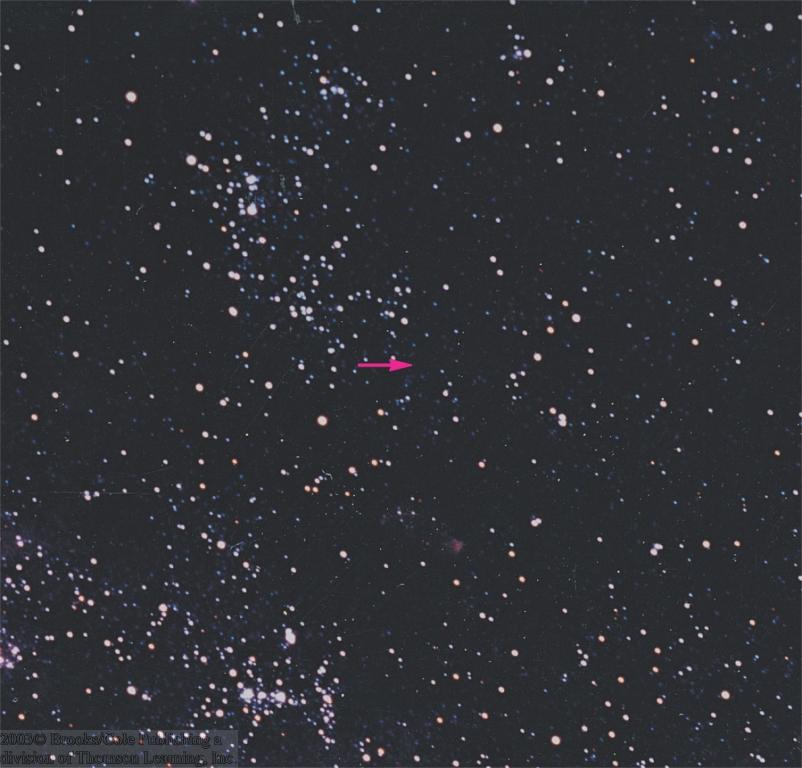 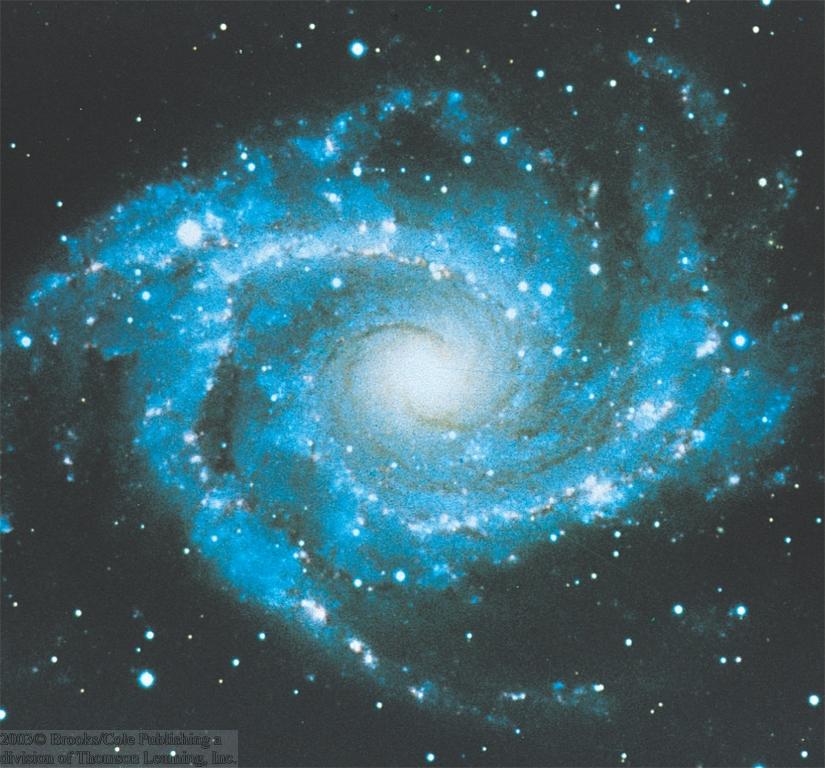 Samanyolu’nun çapı: ~ 100 000 ıy
(1.7x105 ıy)
Samanyolu Gökadası
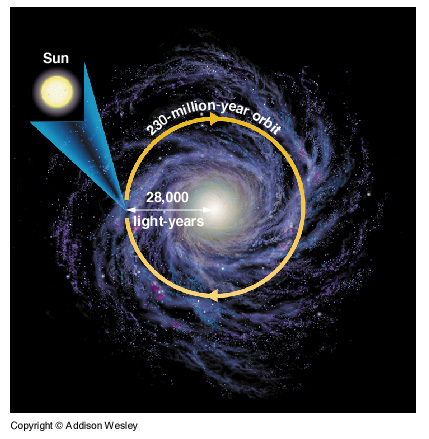 Toplam kütle:
	1011 MGüneş     

Yıldız sayısı:
    ~birkaç 109
Samanyolunun bir kolu
Samanyolunun bir kolu
0
Yerel Gökada Grubu
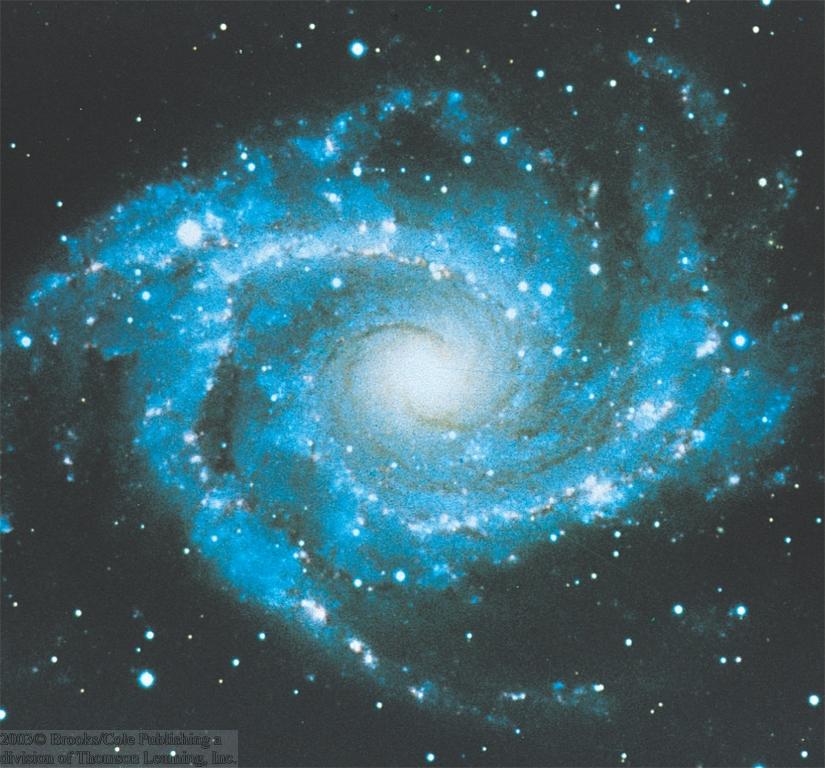 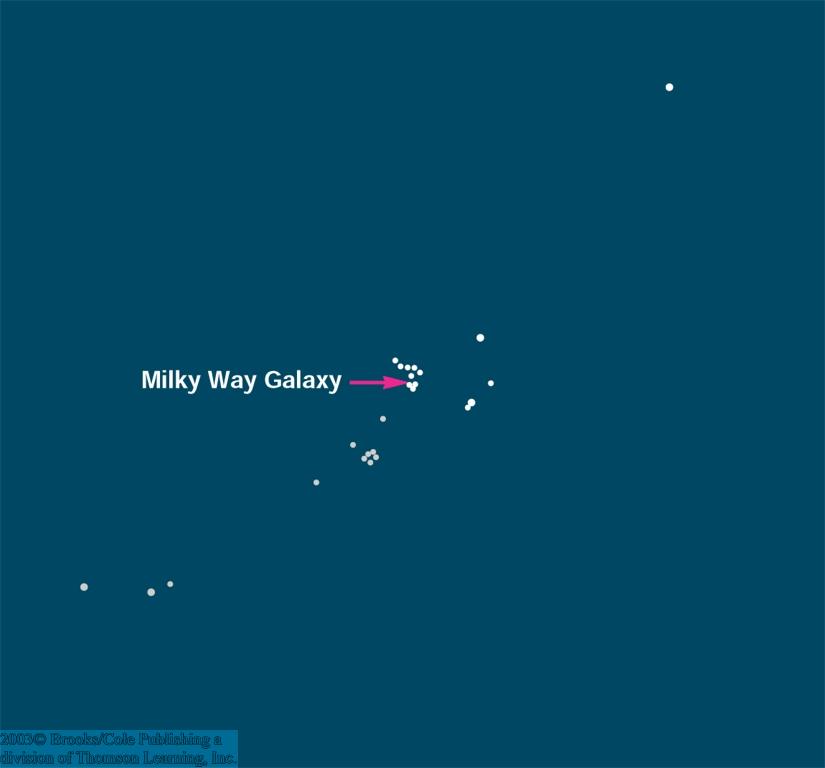 En yakın büyük gökadalar arası : birkaç milyon ışıkyılı
(1.7x105 ıy)
GÖKADA KÜMELERİ
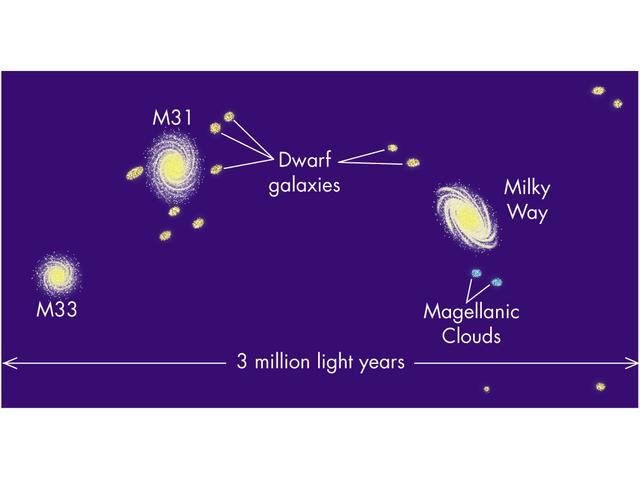 Yerel Grup
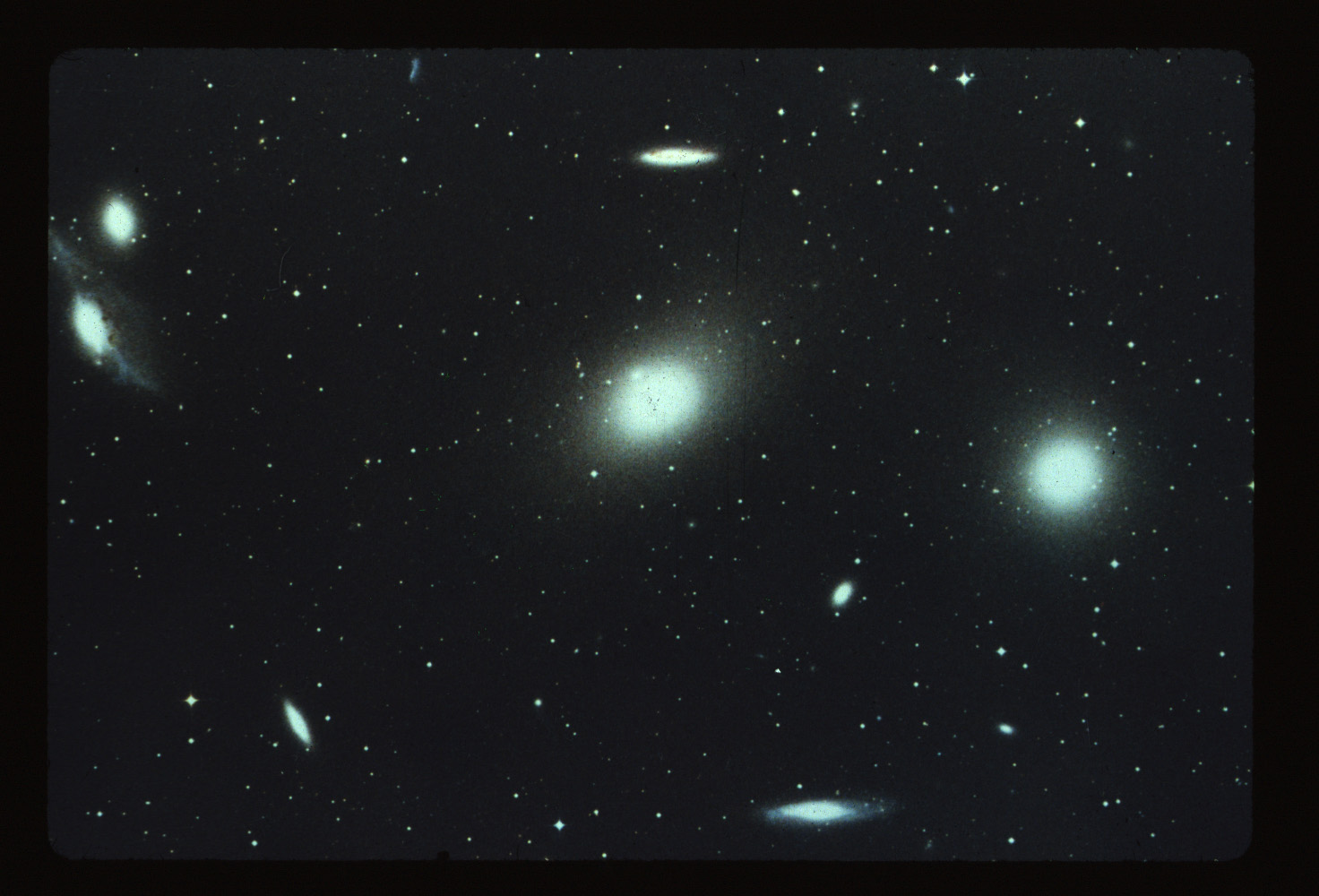 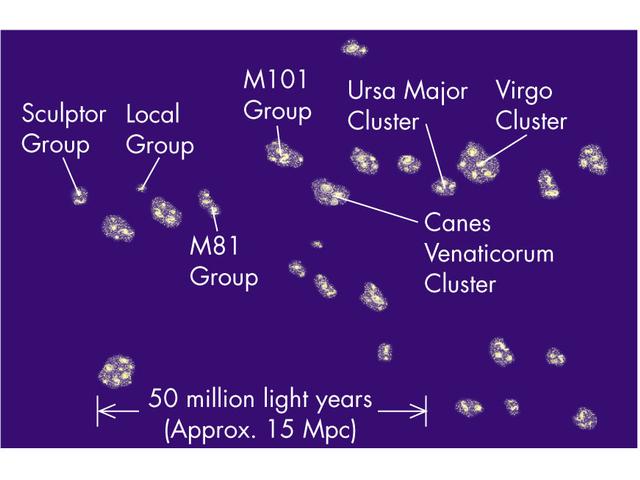 Yerel Süper kümeler
0
Evren
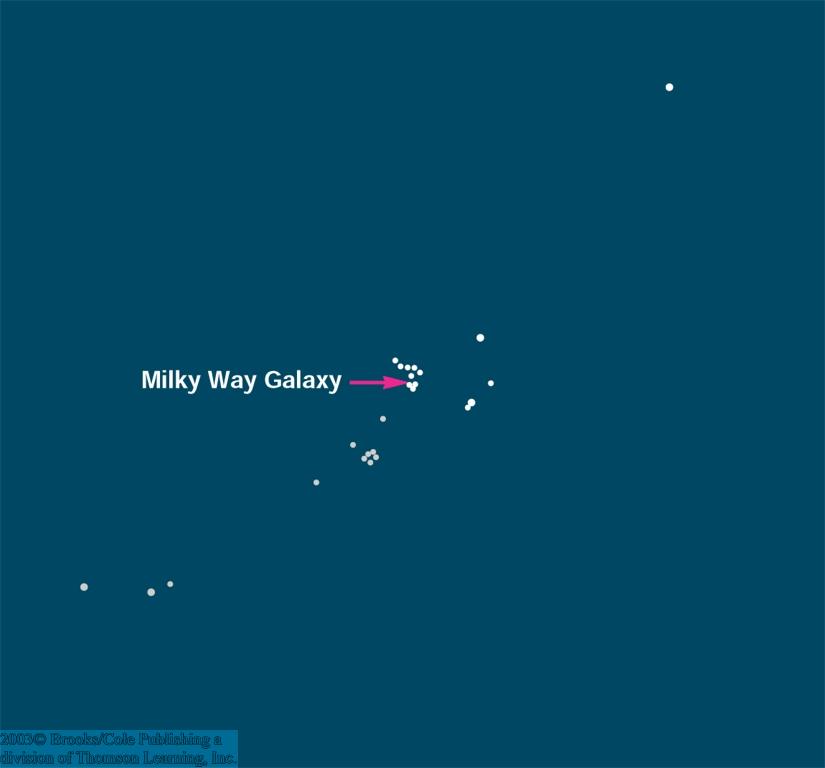 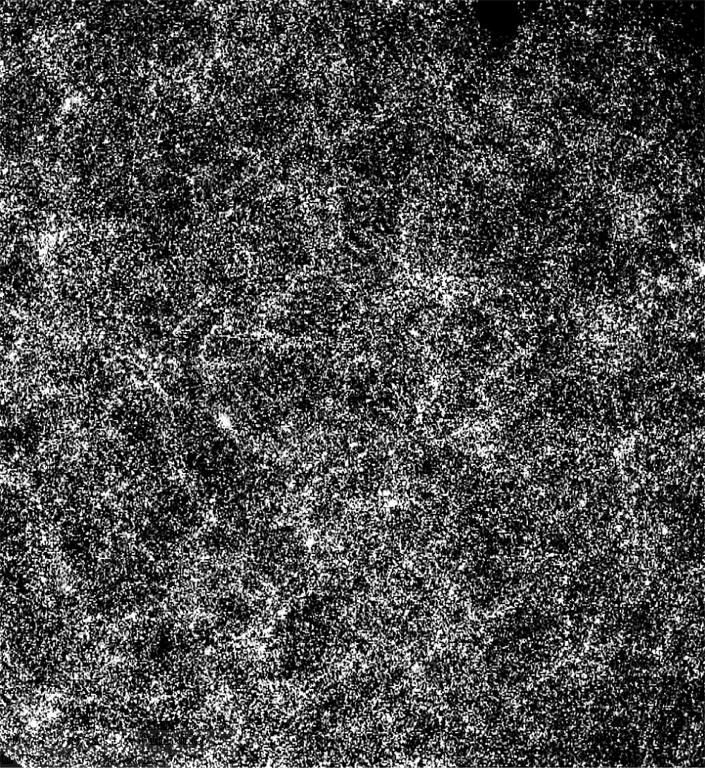 Gökada kümeleri üst kümelerde gruplanmıştır. Üst kümeler büyük boşluklar içinde iplikçikler ve duvarlardan oluşur.
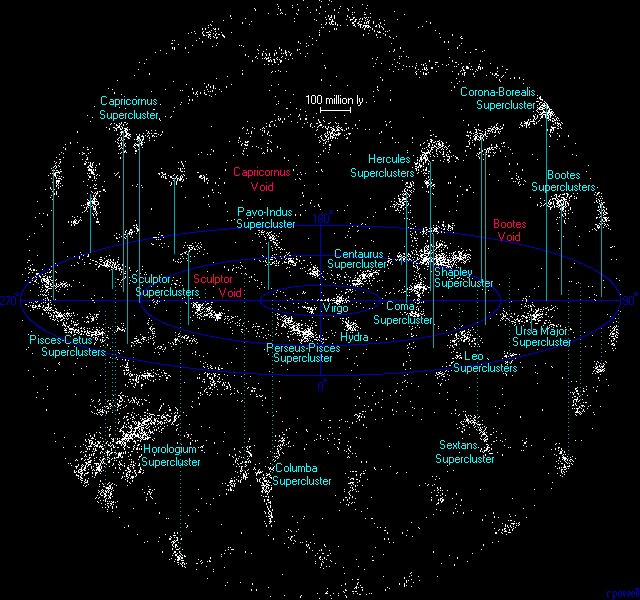 Evren...
Evrenin Büyüklüğü
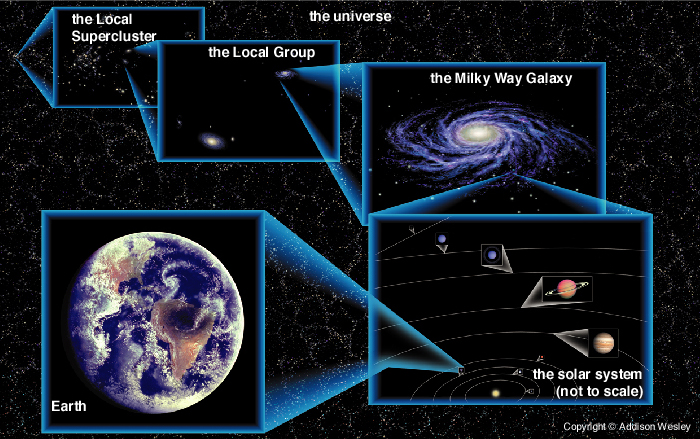 Evren
Astronomi’nin ilgilendiği madde,  boyut ve zaman ölçeklerinin çok geniş bir aralığındadır.
Bu boyut ve zaman ölçeklerinin çoğu günlük hayatta alıştıklarımızdan çok daha büyüktür.
İnsanlar, Dünya, ve hatta Güneş sistemi bile kozmik ölçütler yanında ufacık ve önemsiz kalmaktadır.
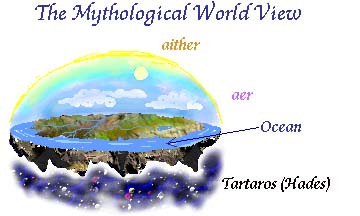 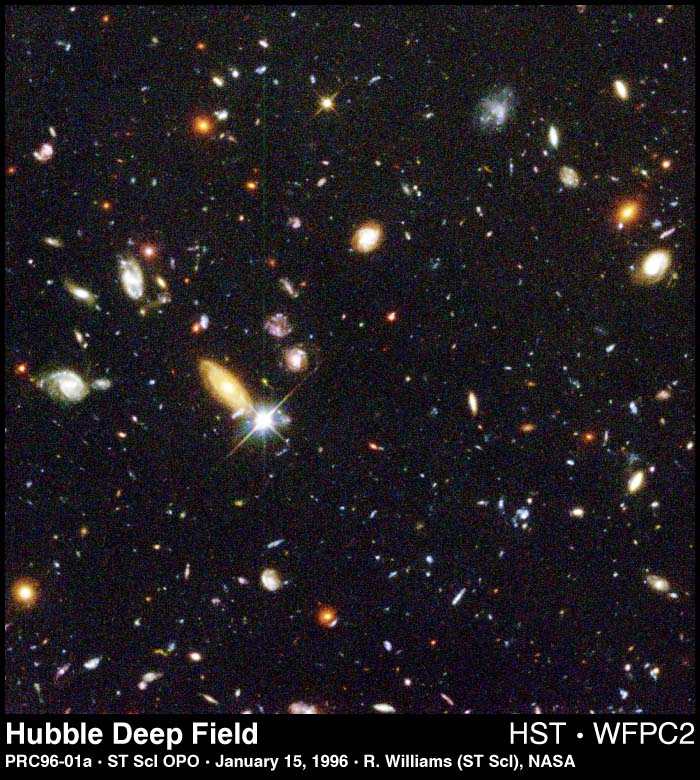 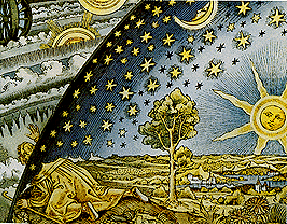 Peki bu Evren nasıl oluştu?
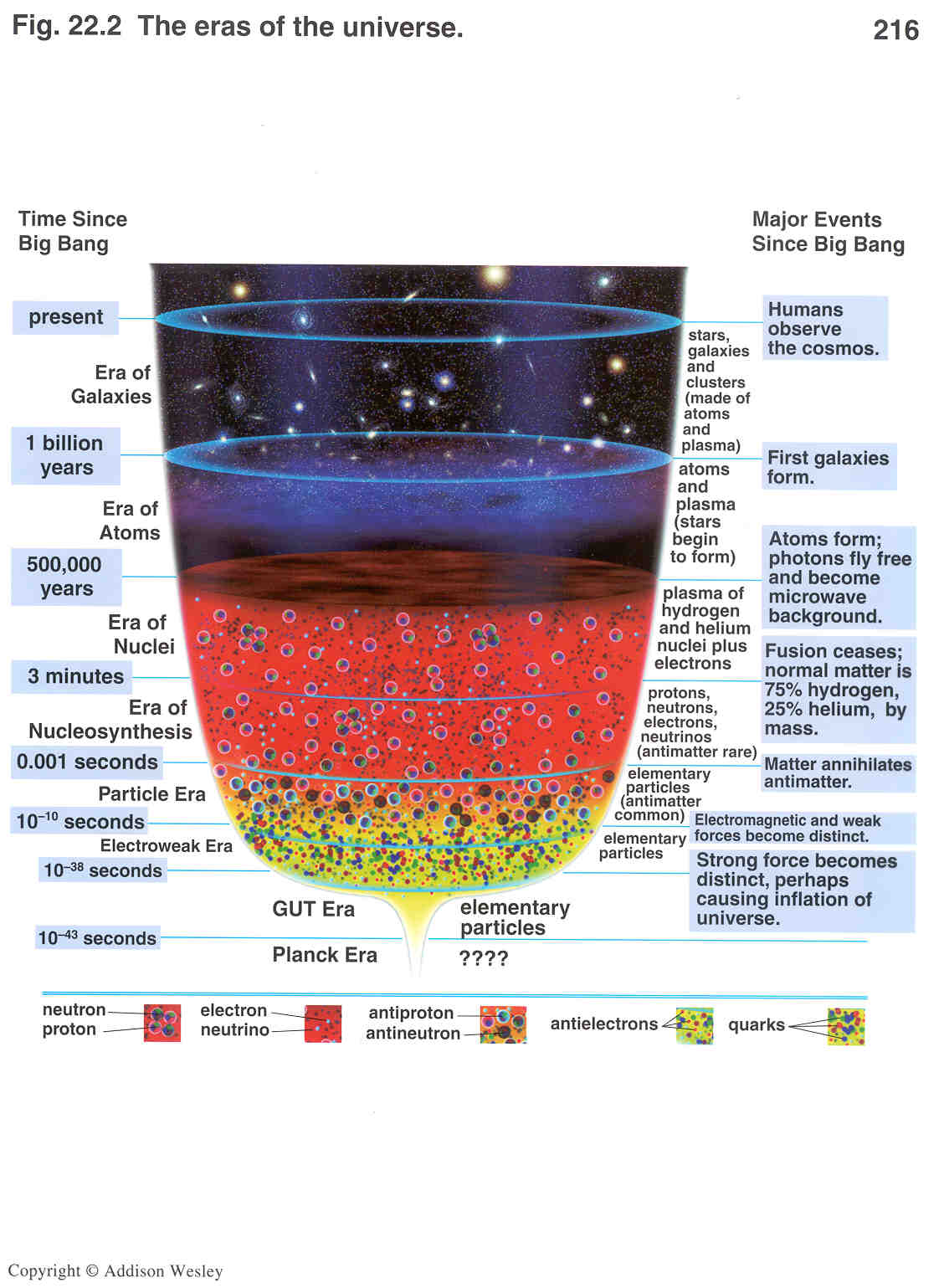 Kısa bir tarihçe
t=0 Big Bang – evrenin başlangıcı
Önemli kilometretaşları:
10-8 saniye: “şişme” evren genişlemeye başladı
10-6 saniye: Kuarklar proton ve nötronlarla birleşmeye başladı
300,000 yıl: Hidrojen atomu oluştu
400 milyon yıl: İlk yıldızlar oluşmaya başladı
400 milyon ile günümüz: patlama ve yıldızlarda füzyon ile  elementler oluştu
1 milyar yıl ile günümüz: Gökadalar ve süper gökada kümeleri oluştu
~4 milyar önce: Güneş ve gezegenler oluşmaya başladı
~2.5 milyar yıl önce: Dünya’da yaşam başladı
~1 milyar yıl önce: Çok hücreli yaşam başladı
~750 milyon yıl önce: İlk hayvanlar
~100 milyon yıl önce: İlk memeliler
~1 milyon yıl önce: İlk insanlar
~5000 yıl önce: İlk medeniyet
Ölmüş yıldız kalıntıları:Kumsaati Nebulası
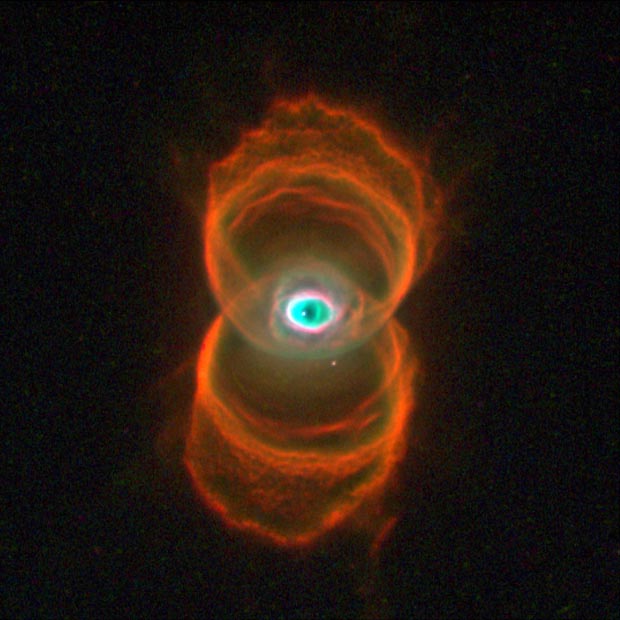 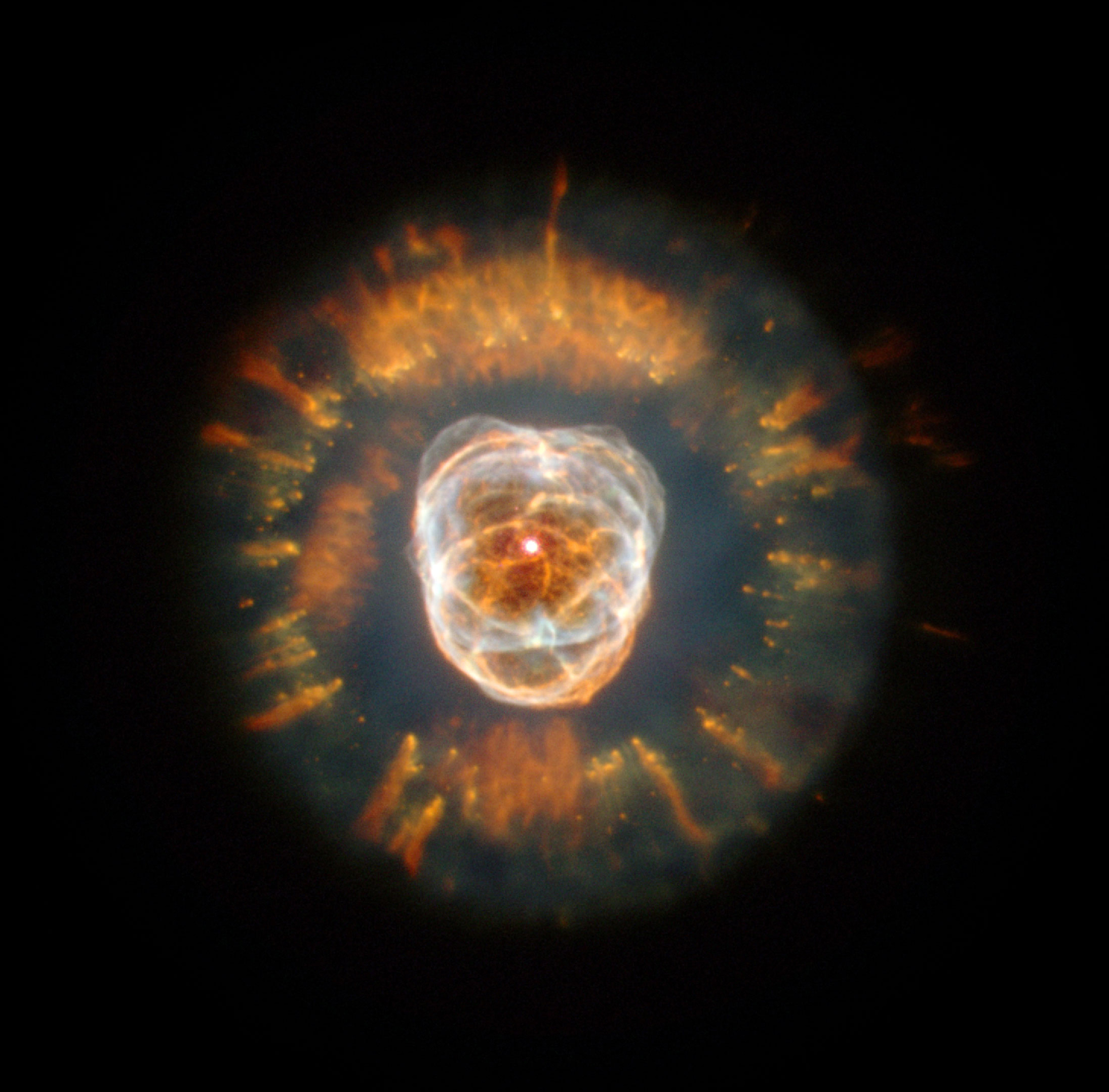 Yıldız Ölüleri
Gezegenimsi Bulutsular
NGC 2392 Eskimo Bulutsusu
2900 ışık yılı
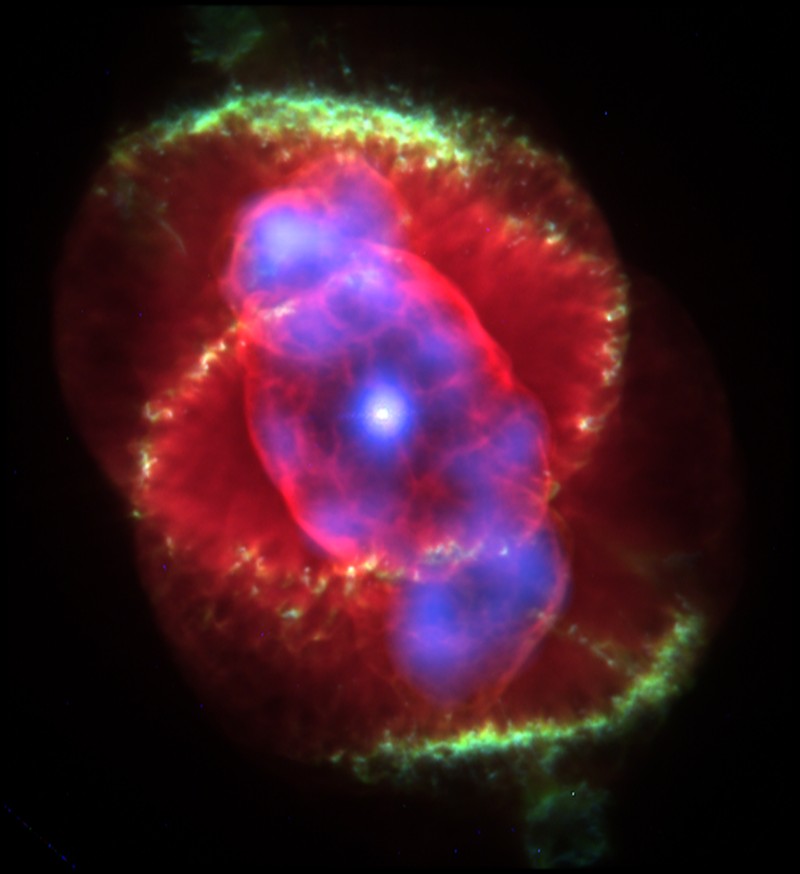 Yıldız Ölüleri
Gezegenimsi Bulutsular
NGC 6543 Kedi Gözü Bulutsusu
3300 ışık yılı
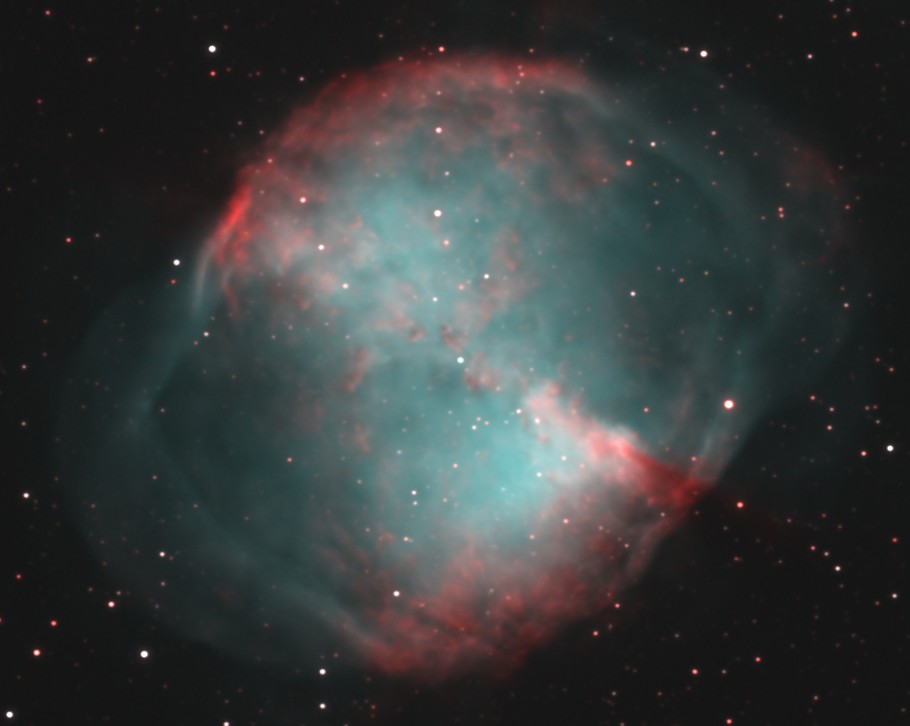 Yıldız Ölüleri
Gezegenimsi Bulutsular
NGC 6853 Dumbbell Bulutsusu
1360 ışık yılı
Yıldız Ölüleri
Gezegenimsi Bulutsular
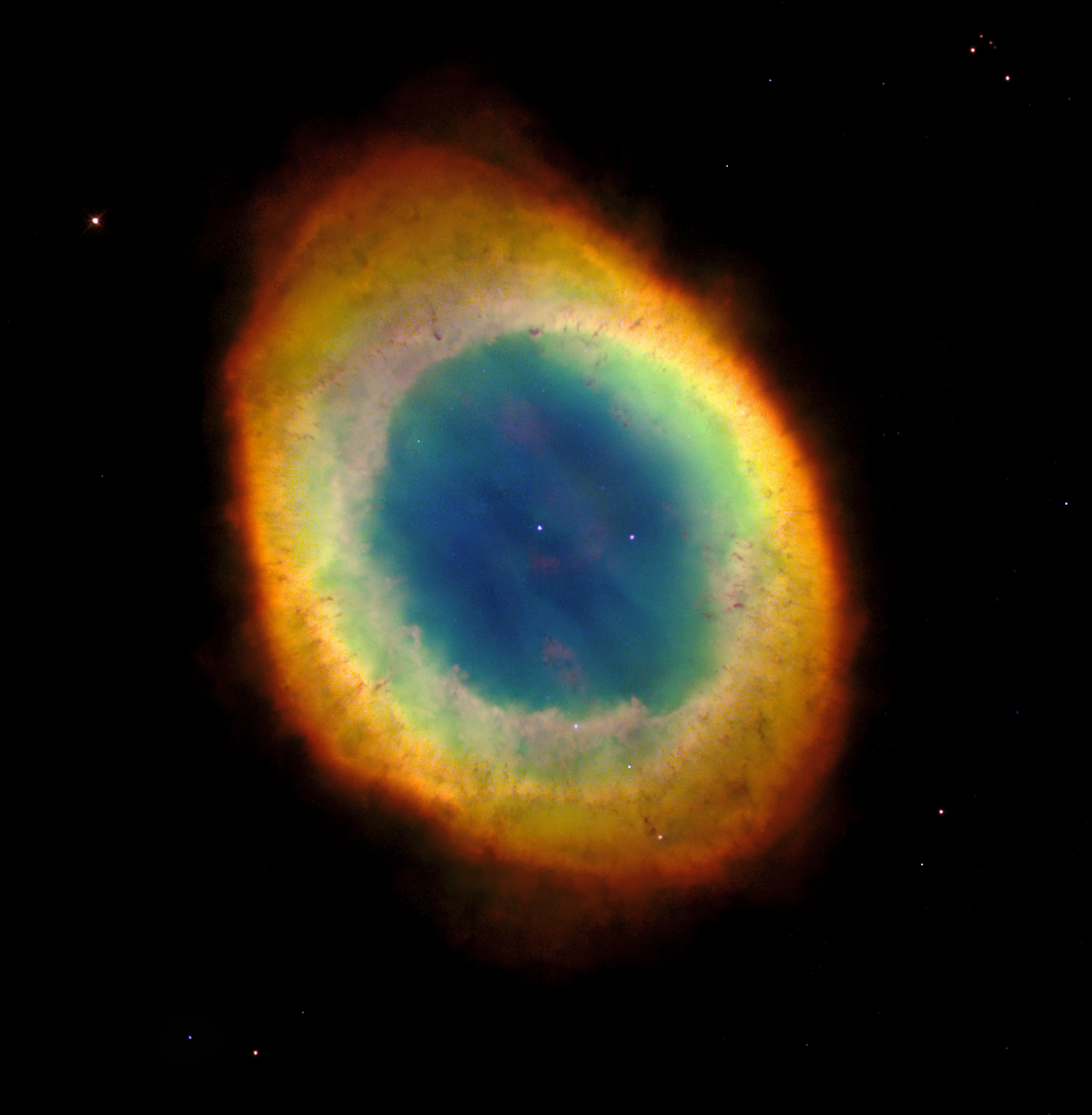 M57 Yüzük Bulutsusu
2300 ışık yılı
A Gallery of P-N from Hubble
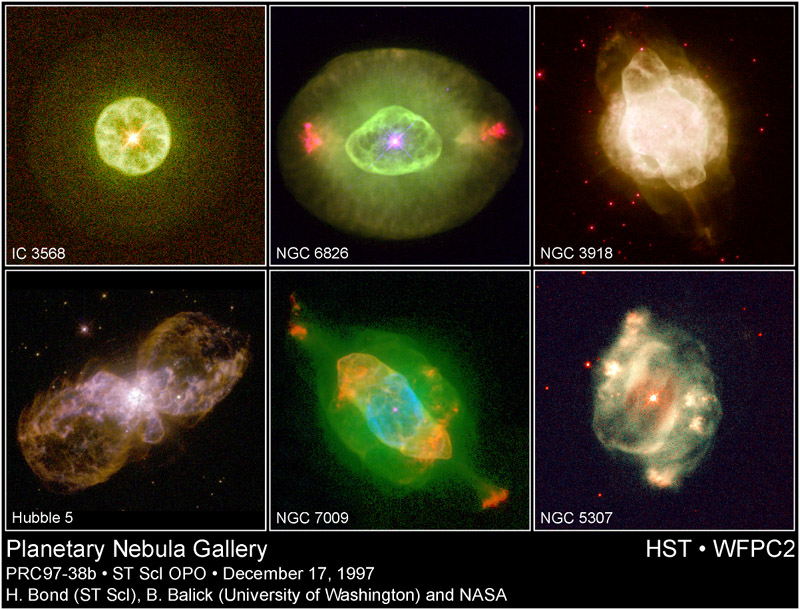 41
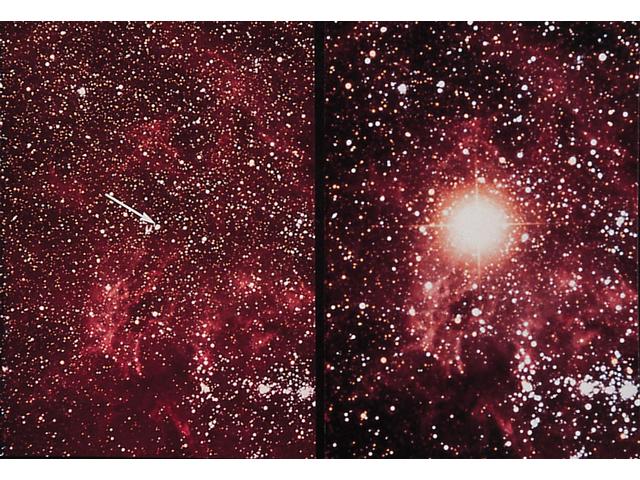 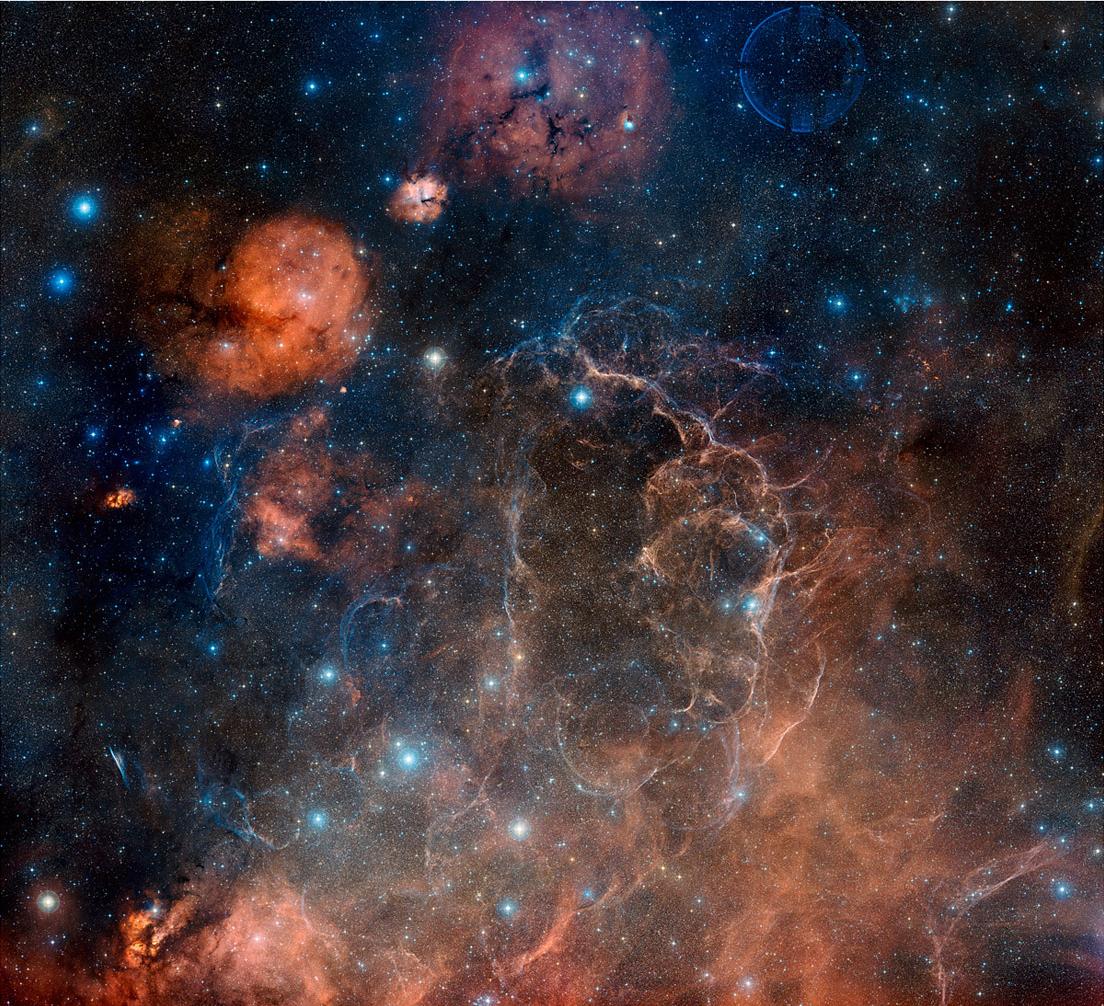 Yıldız Ölüleri
Süpernova Artıkları
Vela Bulutsusu – Vela Süpernova Artığı
800 ışık yılı
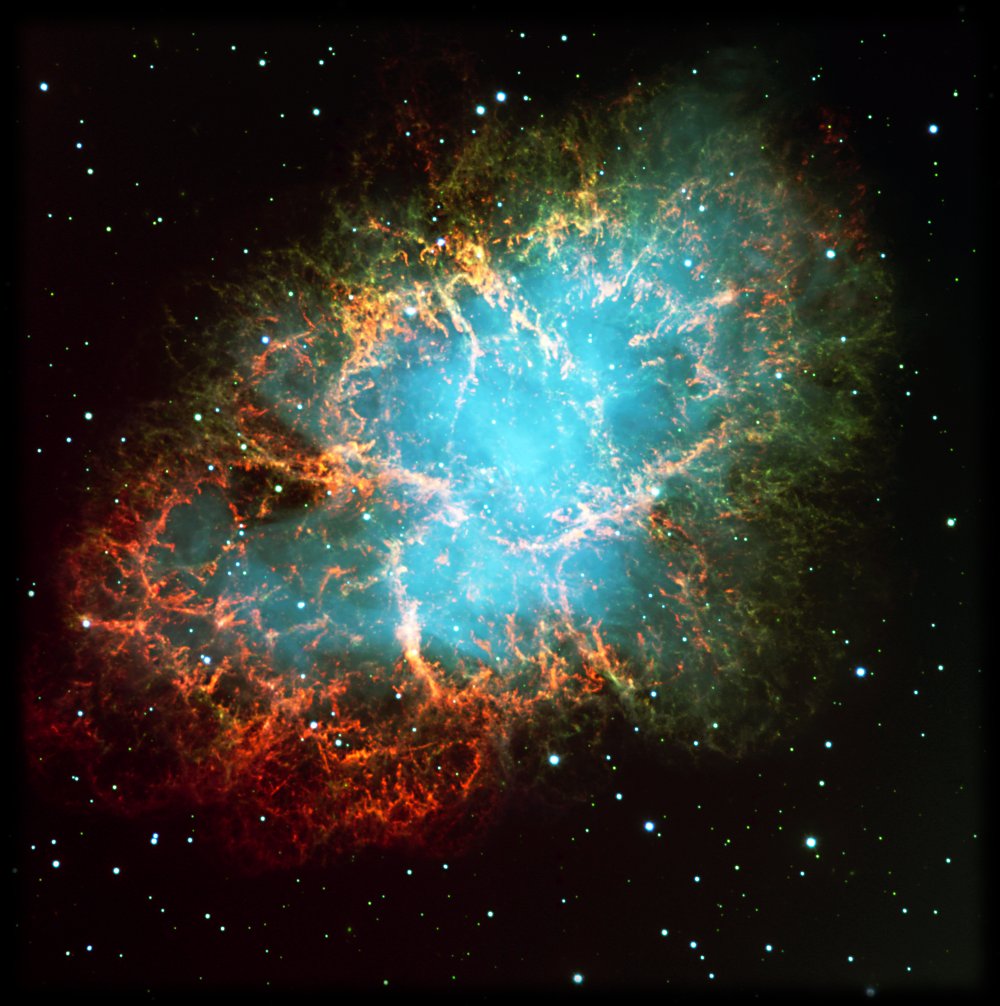 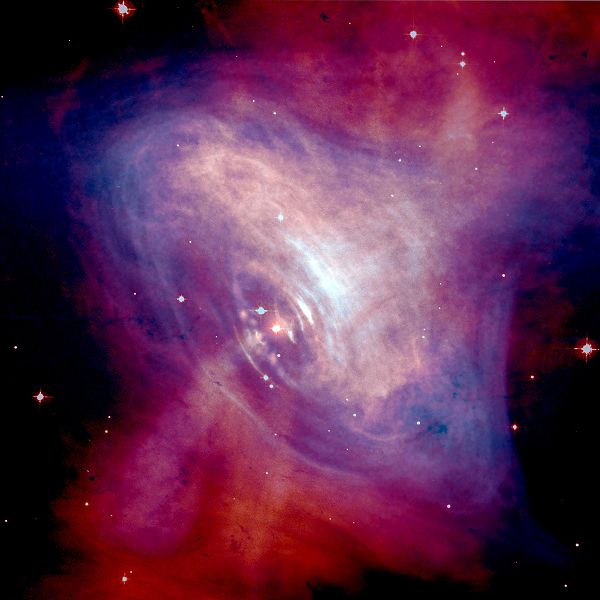 Yengeç Atarcası (Pulsarı)
Yıldız Ölüleri
Süpernova Artıkları
Yengeç Bulutsusu – SN 1054
6300 ışık yılı
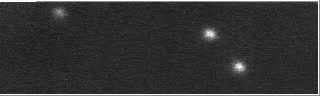 Yıldız Ölüleri
Atarcalar
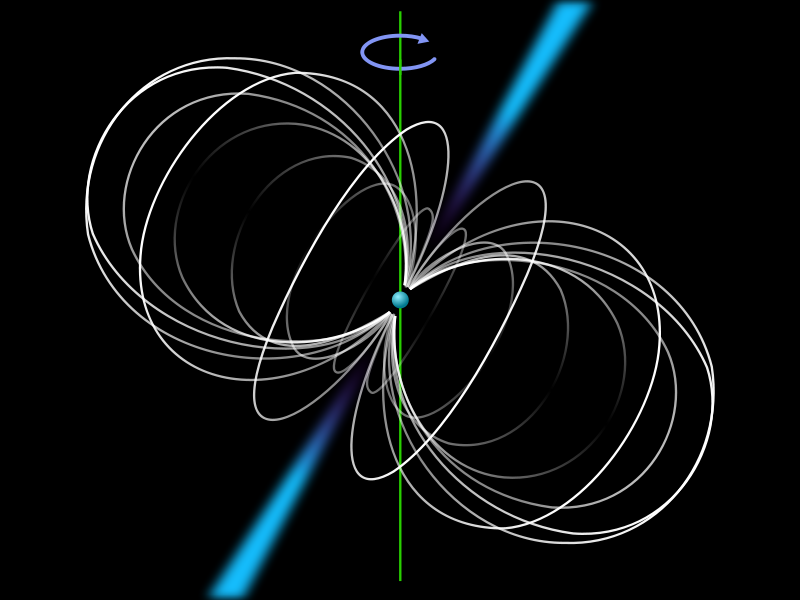 Güçlü manyetik
alana sahip nötron
yıldızı, özel bir açı
altında görülüyor.
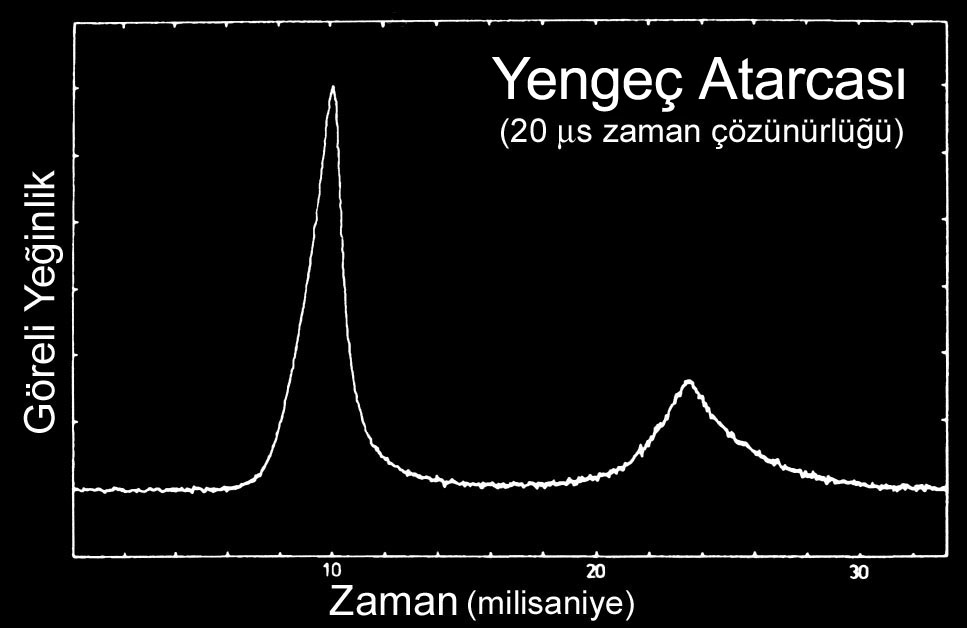 Yengeç Atarcası
saniyede 30 dönü
Evrenin Doğumevleri
Bebek Yıldızlar
M8 Lagoon Bulutsusu
4100 ışık yılı
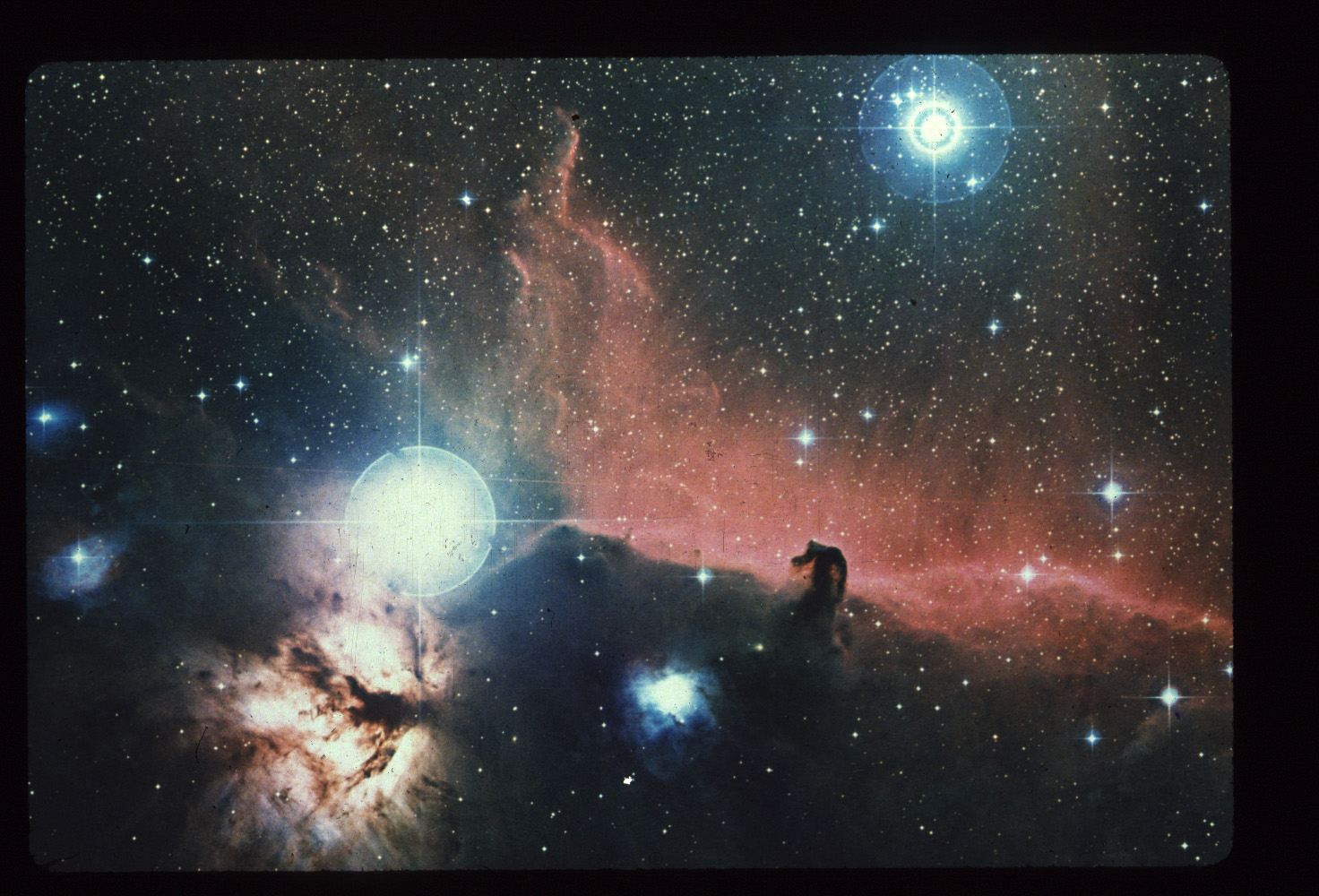 Yıldız Toplulukları
Gökadalar (Galaksiler)
Andromeda Gökadası – M31
2.5 milyon ışık yılı
Yıldız Toplulukları
Gökadalar (Galaksiler)
Sombrero Gökadası – M104
29.3 milyon ışık yılı
Çarpışan Gökadalar
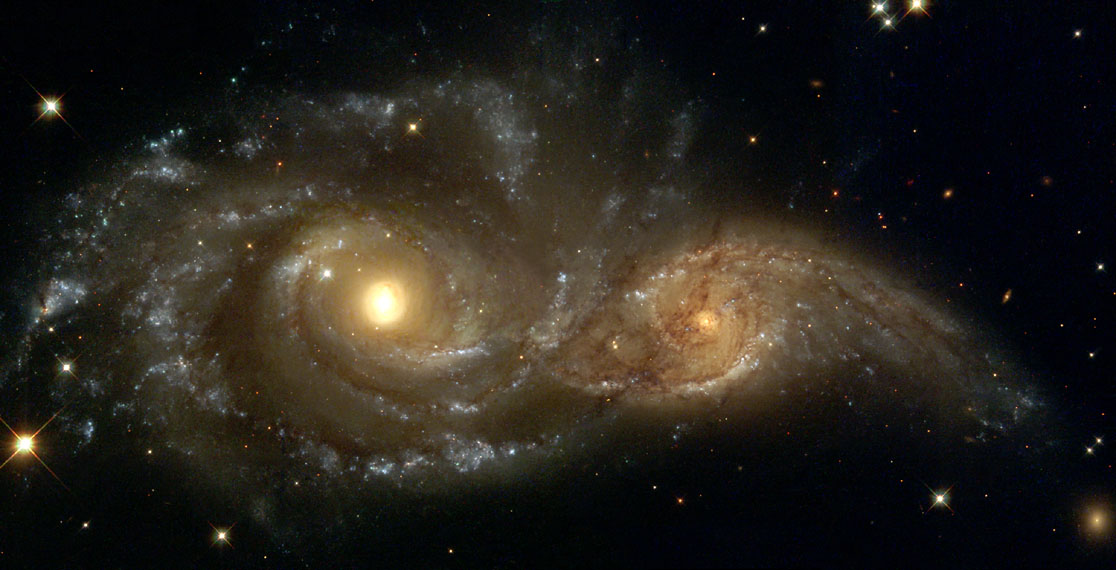 Yıldız Toplulukları
Gökadalar (Galaksiler)
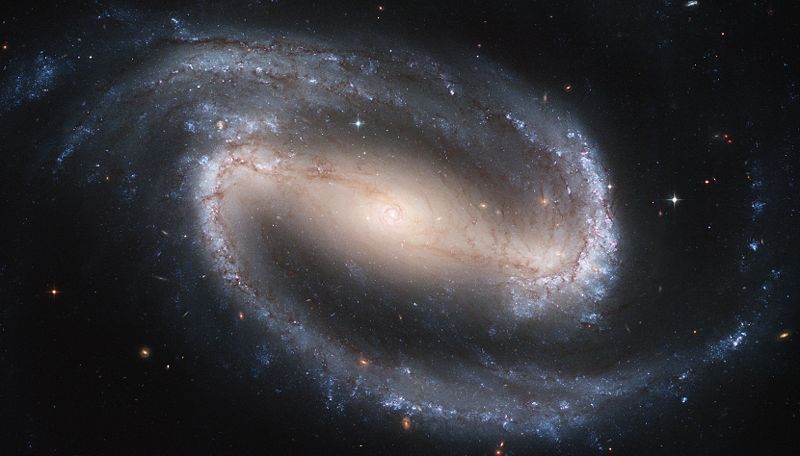 NGC1300 Gökadası
69 milyon ışık yılı
Kütleçekimsel Mercekler
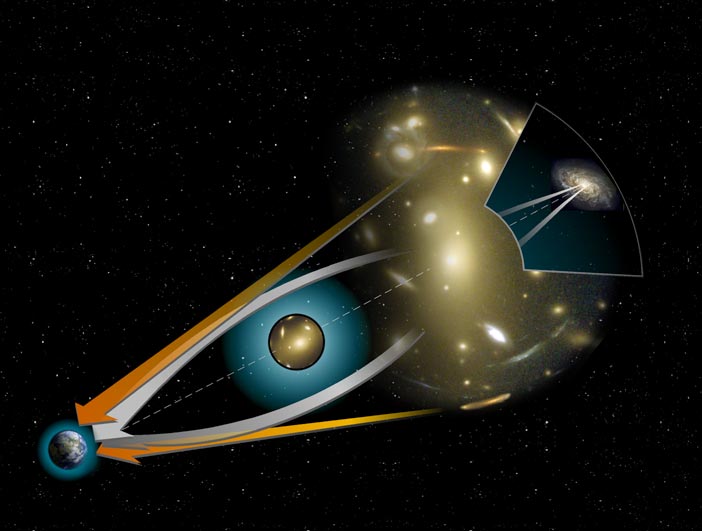 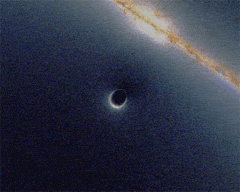 Yıldız Toplulukları
Çarpışan Gökadalar
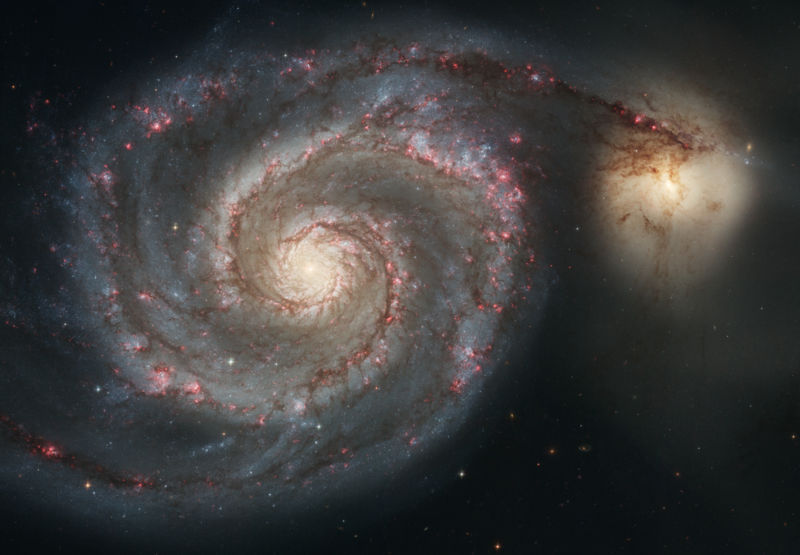 Whirlpool Gökadası – M51
37 milyon ışık yılı
Yıldız Toplulukları
Çarpışan Gökadalar
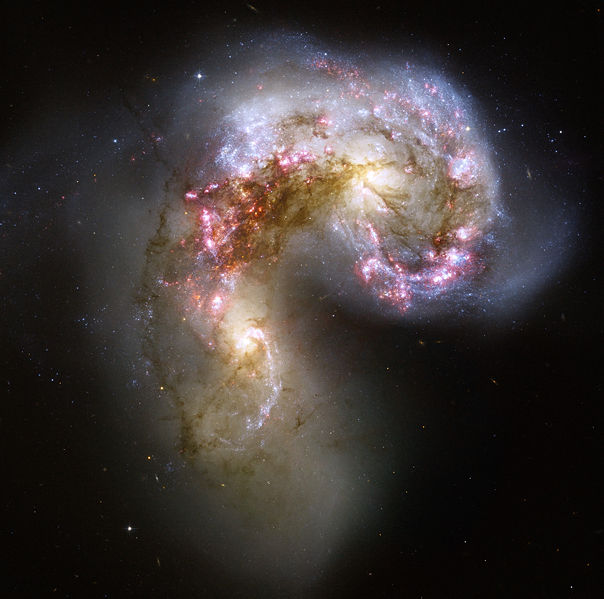 Anten Gökadaları – NGC4038
63 milyon ışık yılı
Yıldız Toplulukları
Çarpışan Gökadalar
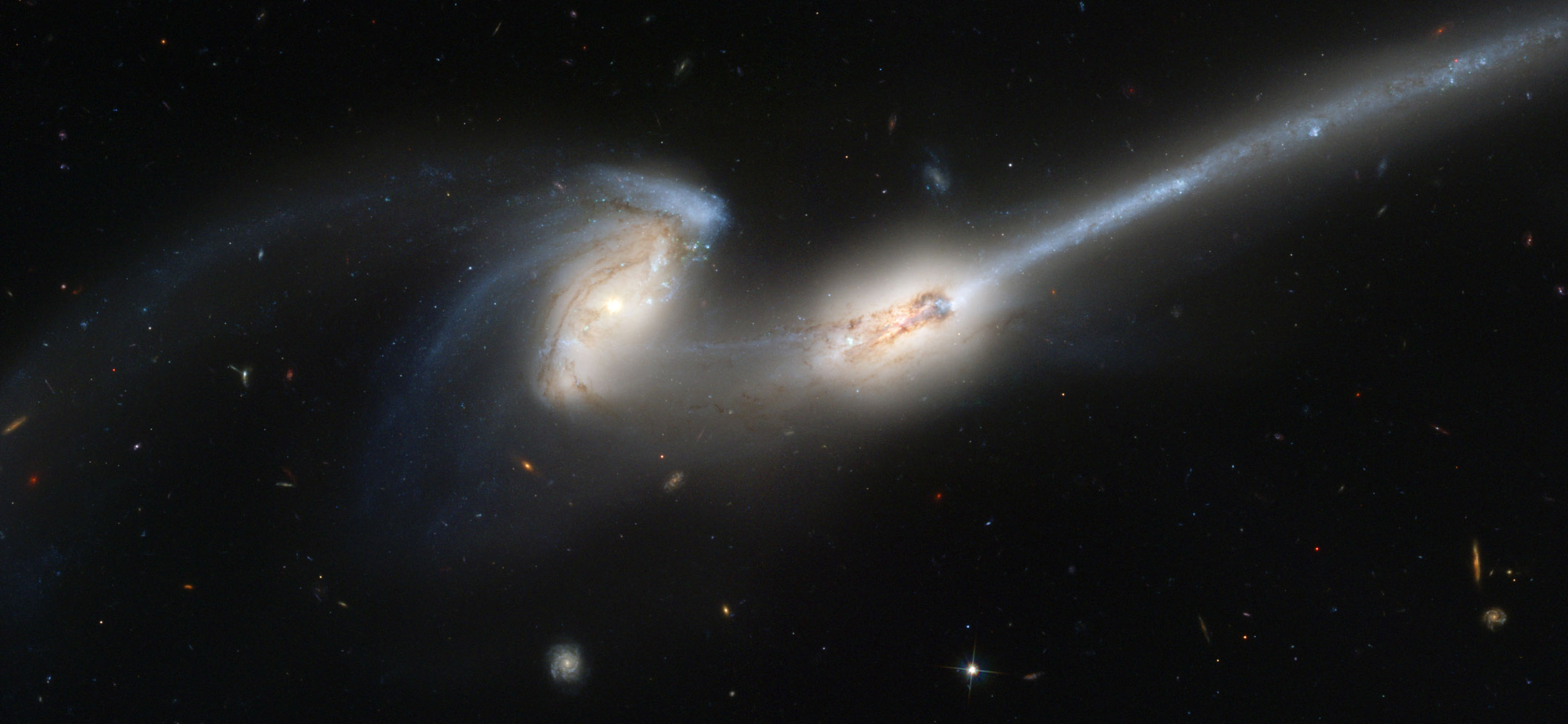 Fare Gökadaları – NGC4676
300 milyon ışık yılı
Gökada Türleri
[Speaker Notes: FIGURE 16-14 Hubble’s Tuning Fork Diagram 
Hubble summarized
his classification scheme for galaxies with this tuning
fork diagram. Elliptical galaxies are classified by how oval they
appear, whereas spirals and barred spirals are classified by the
sizes of their central bulges and the correlated winding of their
spiral arms. An S0 or SB0 galaxy, also called lenticular galaxy,
is an intermediate type between ellipticals and spirals. It has a
disk but no spiral arms.]
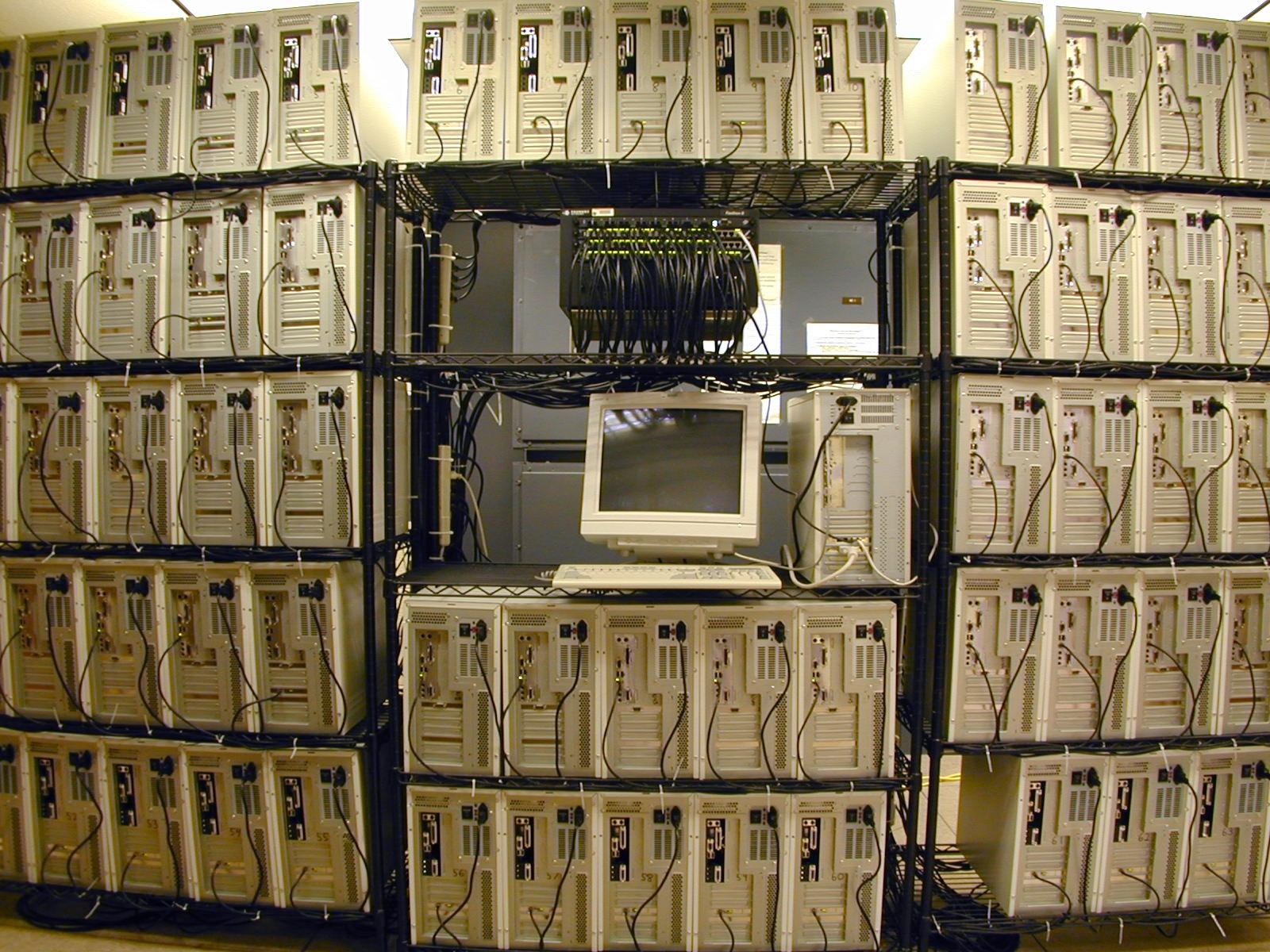 Kanada Teorik Astrofizik Enstitüsü (CITA) – McKenzie – 512 merkezi işlemcili “Beowulf” küme bilgisayarı
Saniyede 1.2 trilyon adet aritmetik işlem kapasitesi
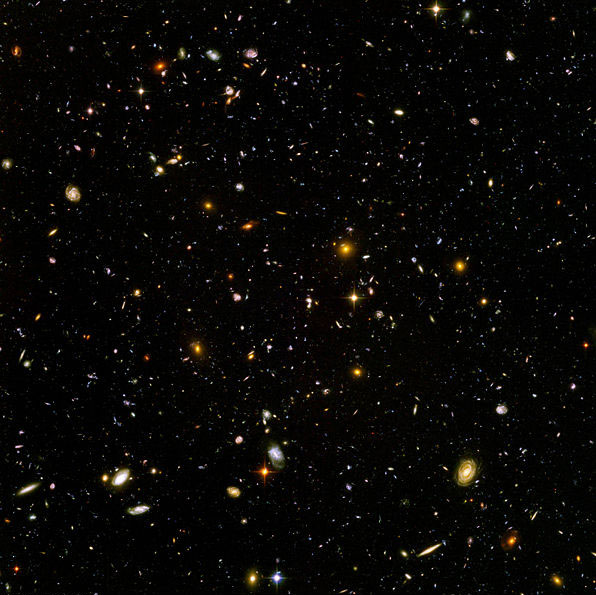 Gözlenebilir
Evren
Fornax (Ocak) takımyıldızı

Eylül 2003 – Ocak 2004
HUBBLE Uzay Teleskobu

3′ x 3′ alan (1/10 dolunay)

Görünür ve kızılöte
800 kare görüntü

toplam 15 gün poz süresine
karşılık geliyor

En kırmızı gökadalar
13 milyar ışık yılı
800 milyon yıl yaşında
Hubble Derin Alanı
“Bilinen madde”
4%
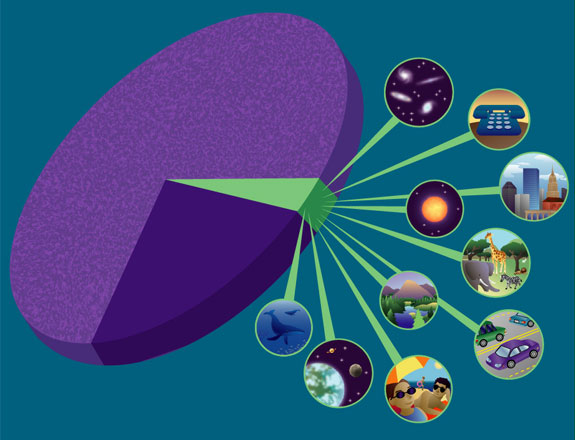 Karanlık Enerji
73%
Karanlık madde
23%
[Speaker Notes: Big Idea: Composition of the universe 

Astronomers are able to determine how much dark energy there is based on the measured rate of expansion of the universe.  They are able to do this because Einstein's theory of gravity relates the expansion rate of the universe to the total amount of all forms of mass or energy in the universe.
The result is that about 73% of the content of the observable universe must be dark energy. In other words, most of the universe is made of some  mysterious form of energy whose nature is completely unknown.]
Karanlık madde ve Karanlık enerji
Karanlık madde; astrofizikte, elektromanyetik dalgalarla (radyo dalgaları, gözle görülebilen ışık, x-ışınları, vb.) etkileşime girmeyen, varlığı yalnız diğer maddeler üzerindeki kütle çekimsel etkisi ile belirlenebilen maddelere denir. 

Karanlık enerji; fiziksel evrenbilim'de, astronomi'de, astrofizik'te ve gök mekaniği'nde, evreni sürekli genişlettiği ve galaksileri birbirlerinden uzaklaştırdığı varsayılan bir enerji türüdür.
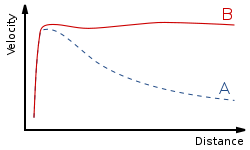